Пернатые друзья
Викторина
 для 1 классов
Подготовила 
учитель начальных классов  МБОУ СОШ №2 г.Лысково Баринова Елена Викторовна
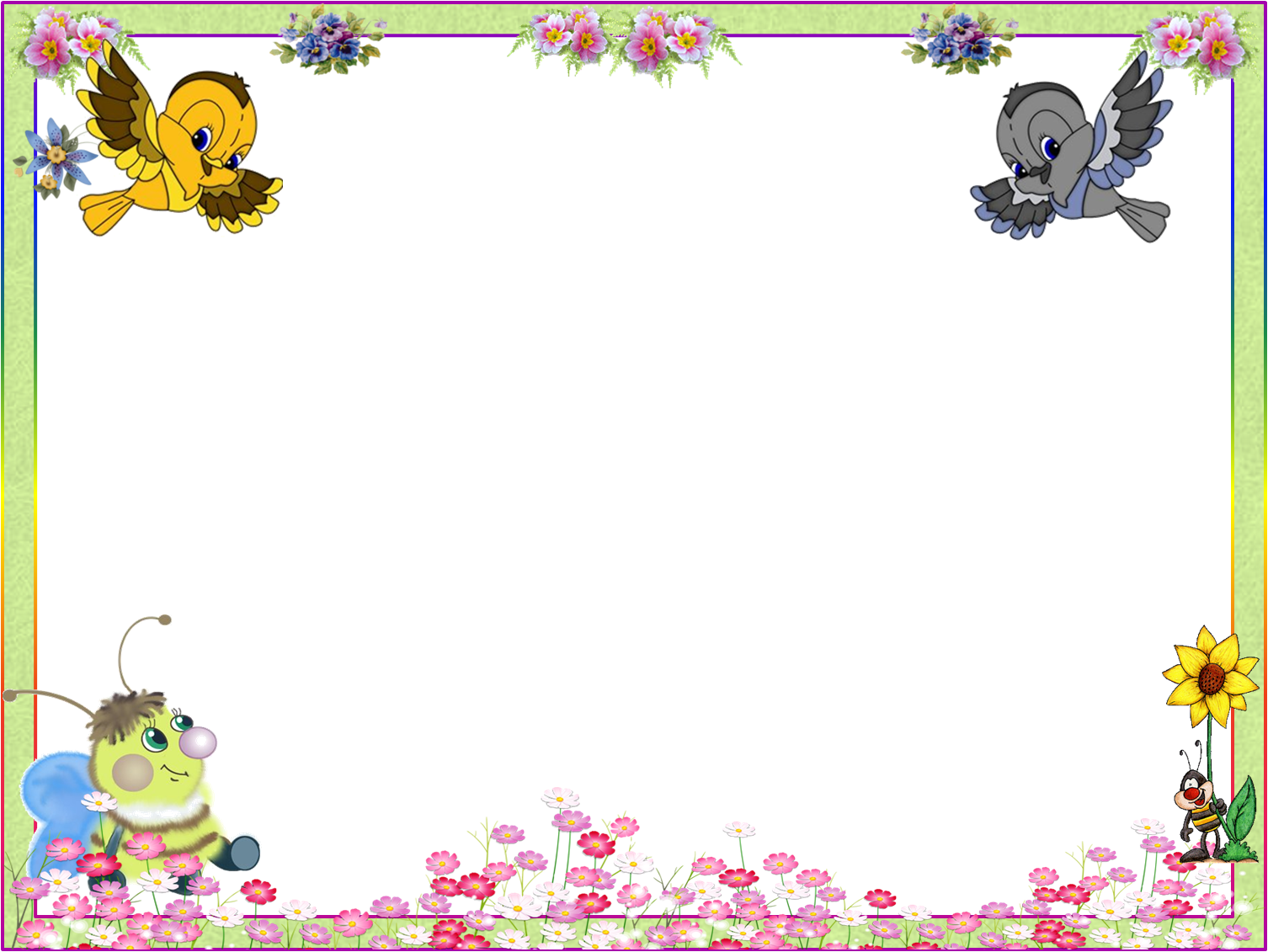 Всего на Земле около 8500 видов птиц. Существуют: лесные, городские, болотные, птицы открытых пространств и культурных ландшафтов, странствующие. Питаясь насекомыми и грызунами, они сдерживают их численность и защищают сельскохозяйственные культуры от вредителей. Употребляя плоды, ягоды и семена растений, птицы способствуют их расселению.
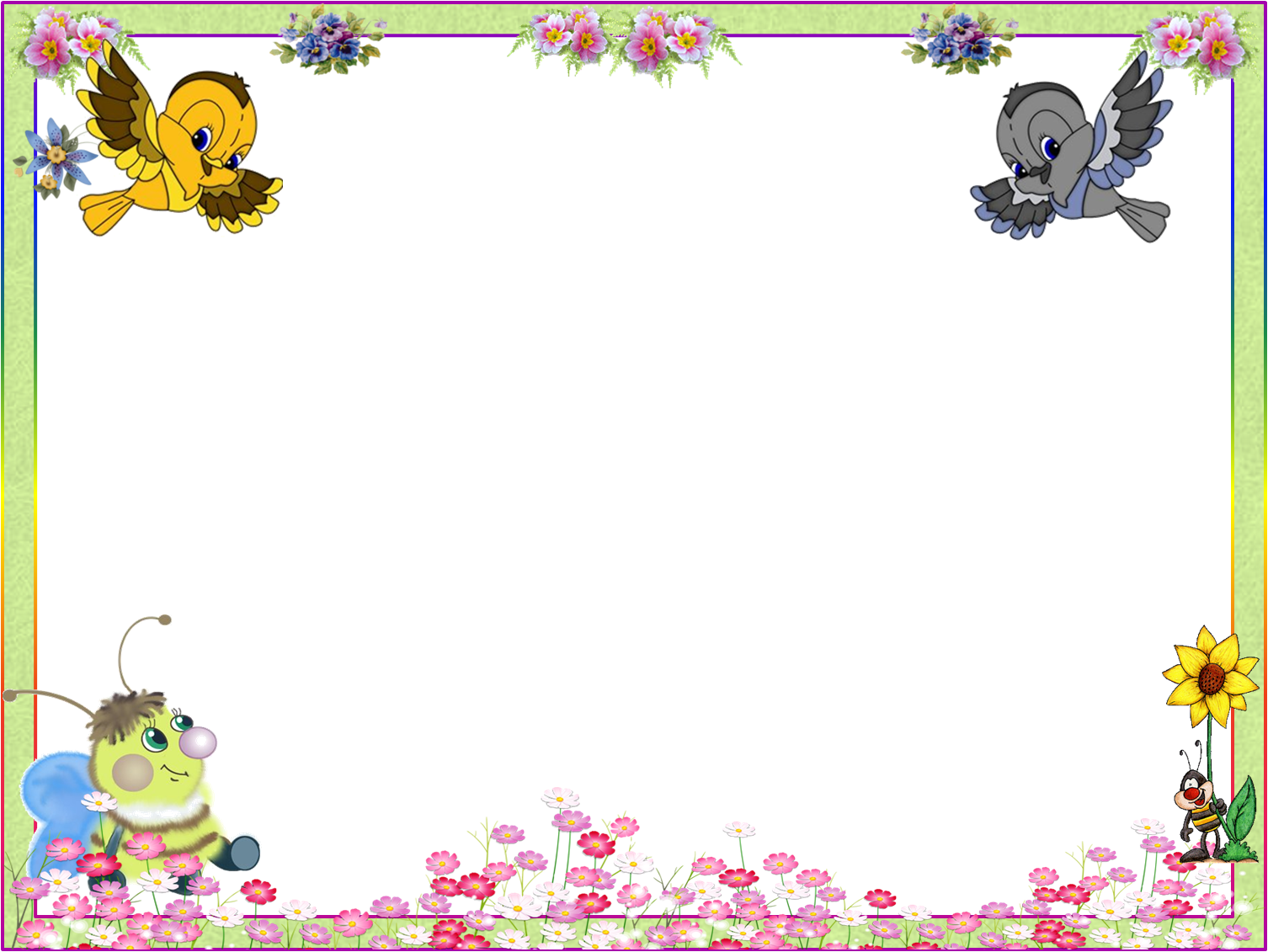 1 тур «Подскажи словечко»
Дятел
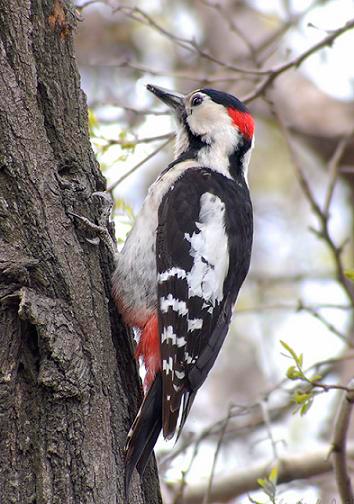 В лесу, под щебет, звон и свист,
Стучит лесной телеграфист:
«Здорово, дрозд-приятель!»
И ставит подпись…
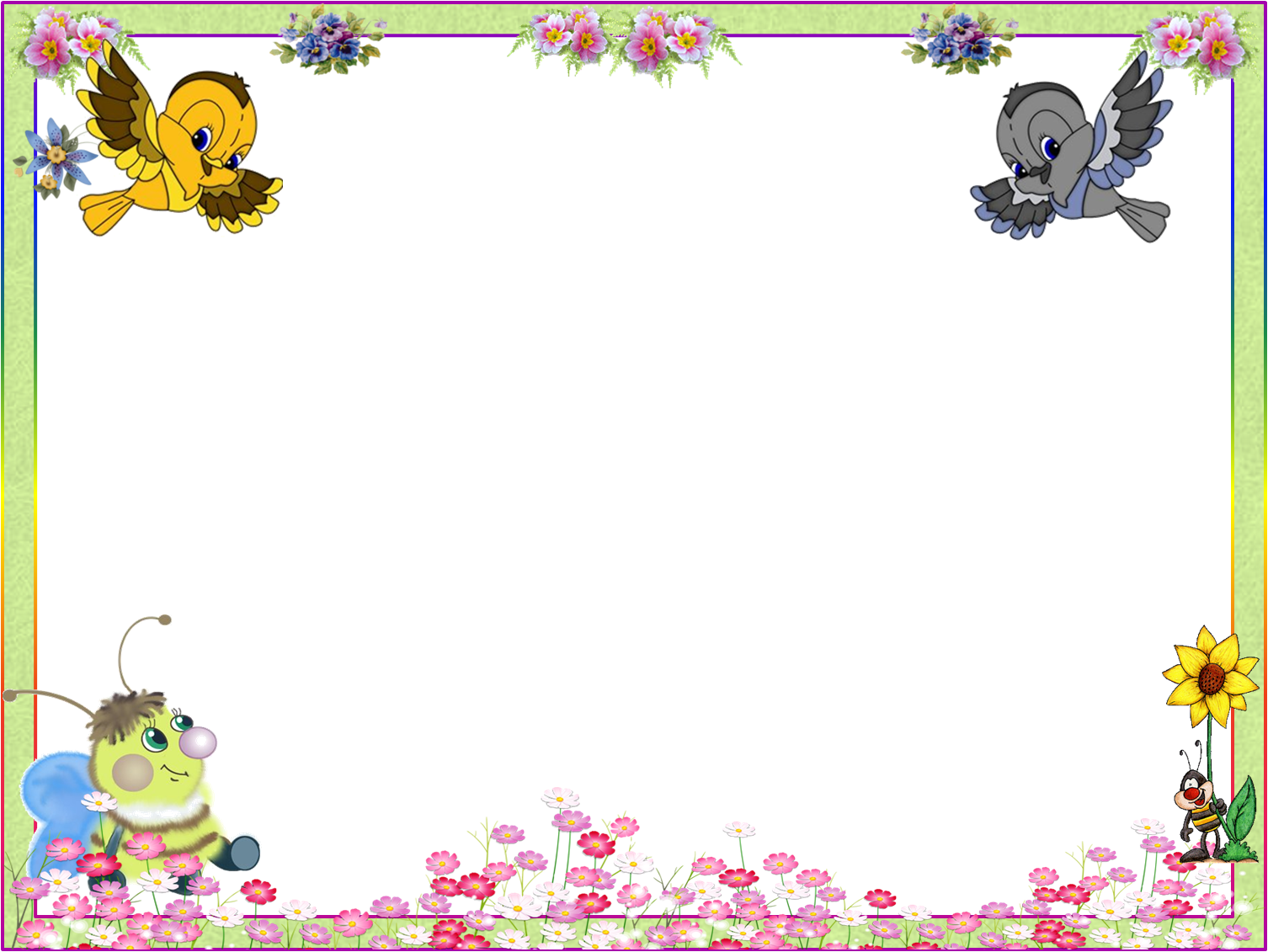 Снегири
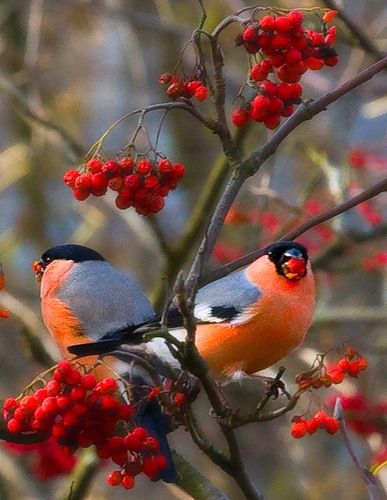 Зимой на ветках яблоки!
Скорей их собери!
И вдруг впорхнули яблоки,
Ведь это…
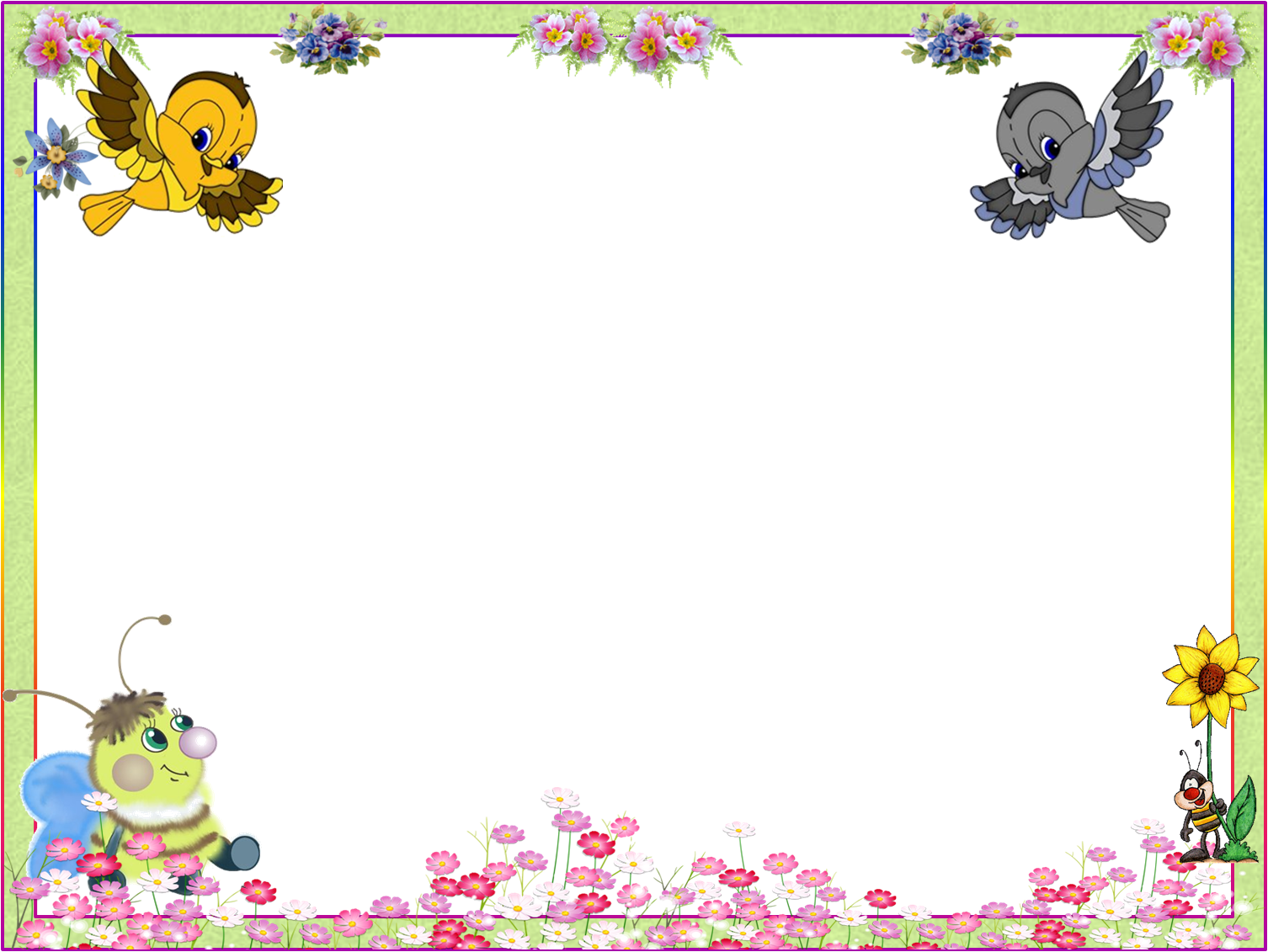 Орёл
На скале он строит дом.
Разве жить не страшно в нём?
Хоть кругом и красота,
Но такая высота!
Нет, хозяин не боится
Со скалы крутой скатиться –
Два огромных крыла
У хозяина…
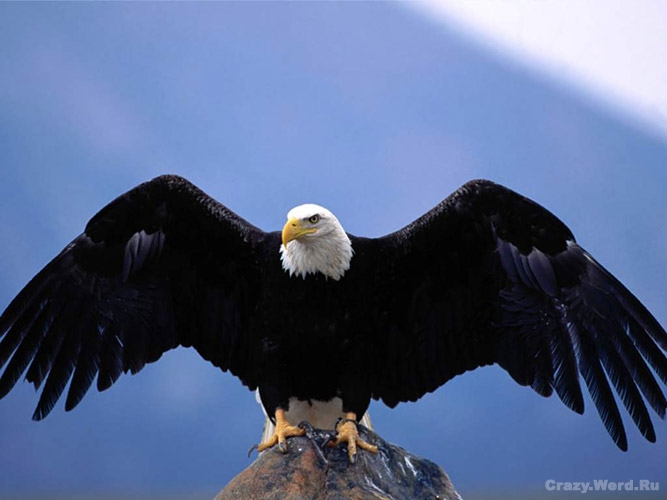 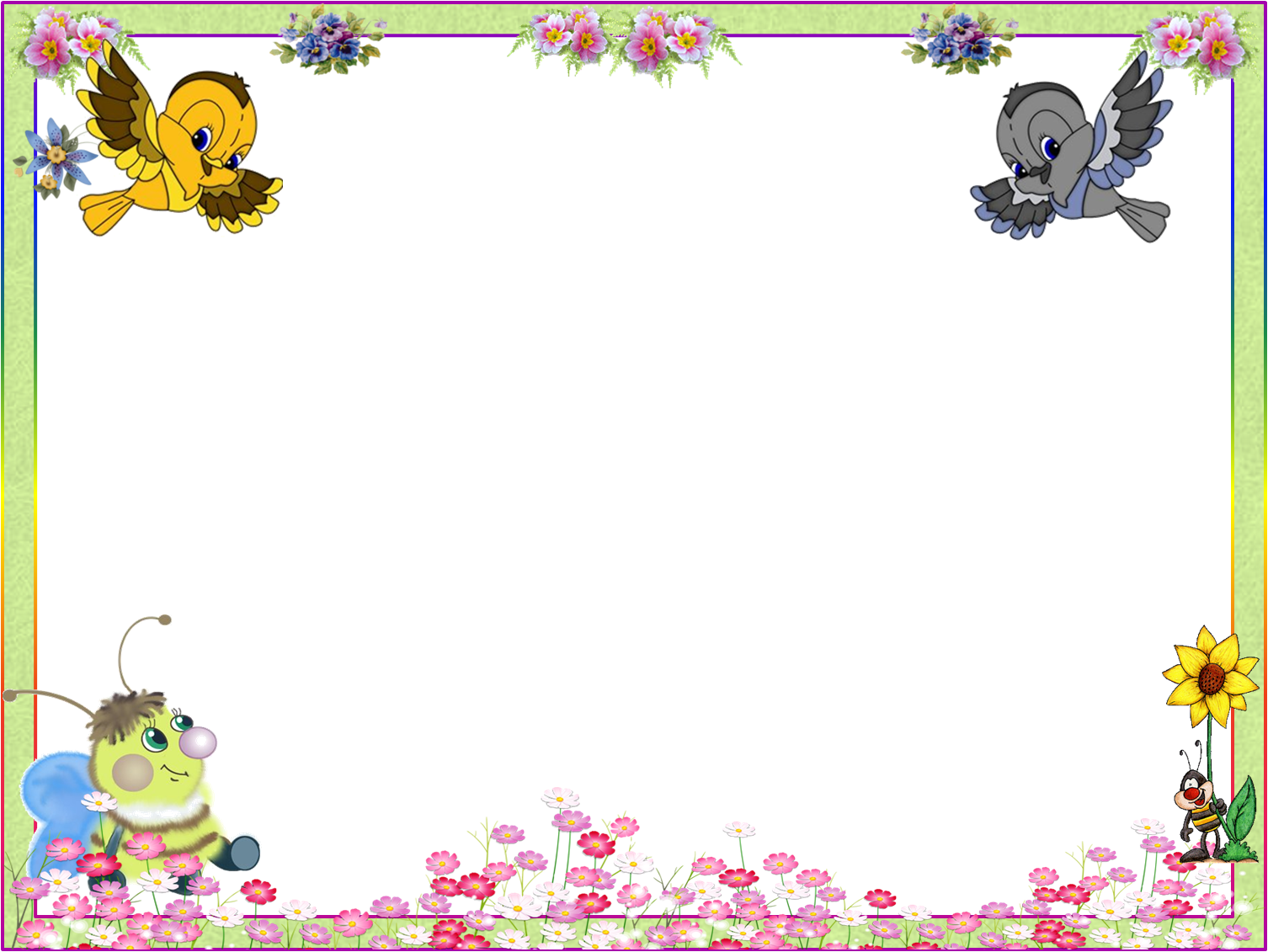 Сорока
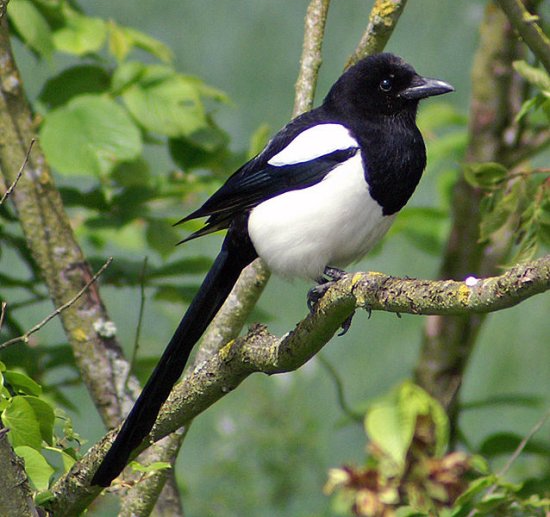 Трещала с самого утра:
«Пор-р-ра! Пор-р-ра!»
А что – пора?
Такая с ней морока,
Когда трещит…
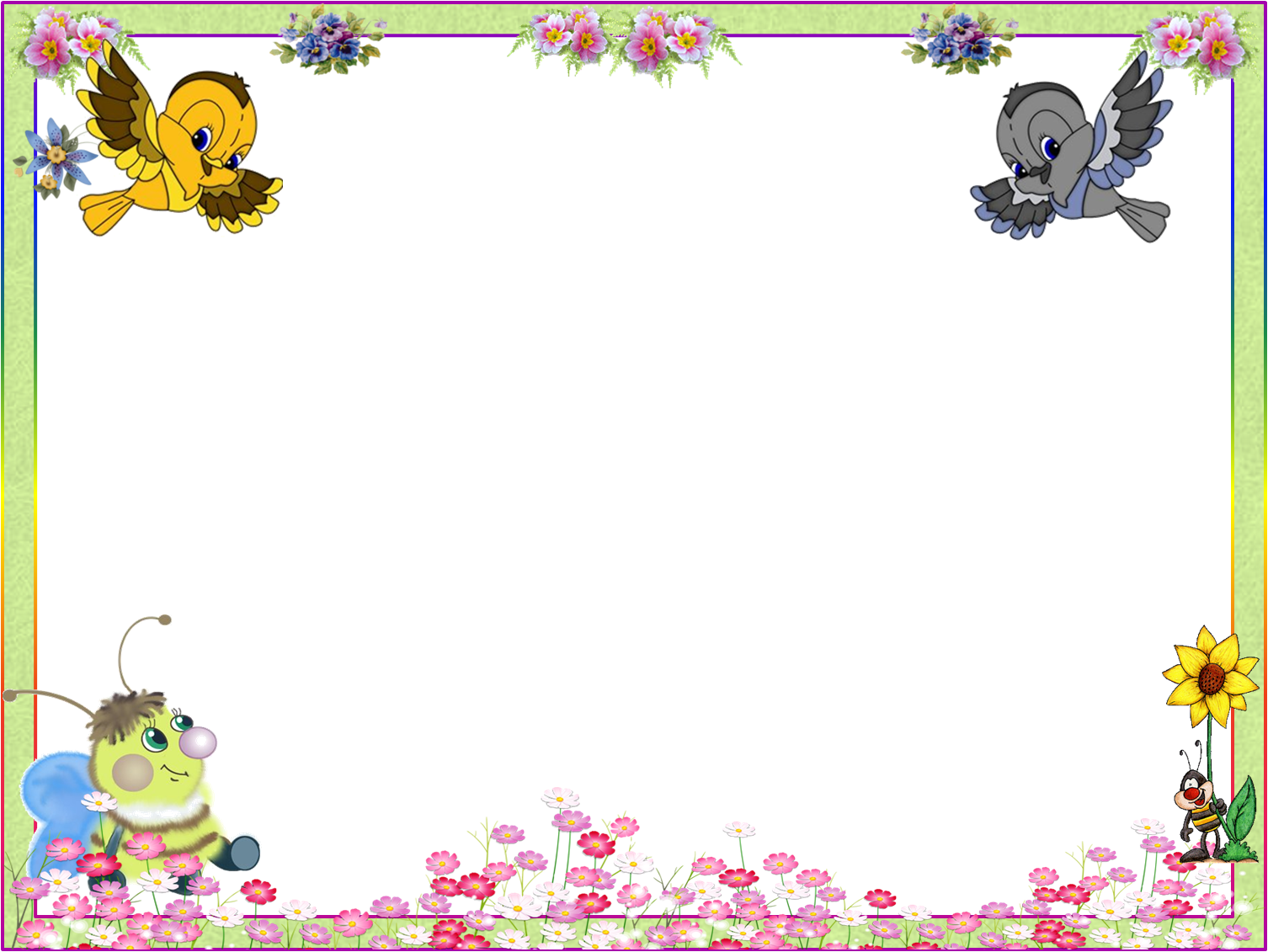 В своей короне красной
Он ходит как король.
Его ты ежечасно
Выслушивать изволь:
«Я тут! Я начеку-у-у!
Я всех вас допеку-у-у!»
Уснули дети. Свет потух.
Молчи, горластенький…
           Петух
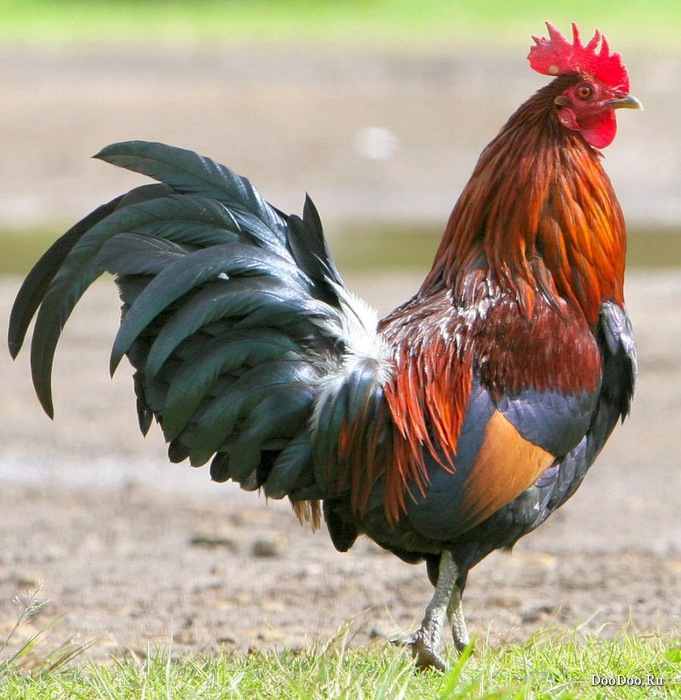 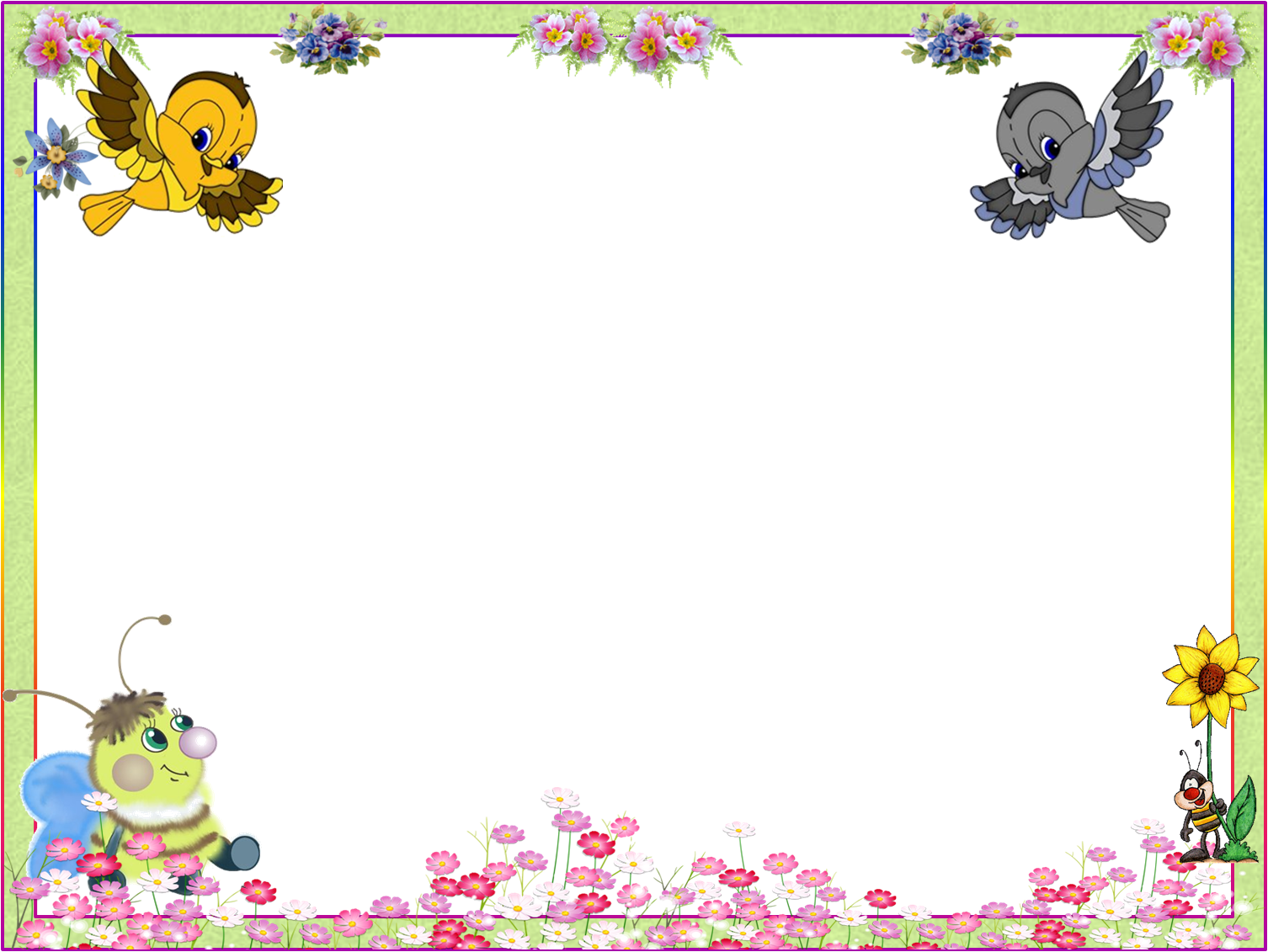 Синица
Ты с модницей этой, конечно, знаком,
Вертушке на месте никак не сидится –
Всё хвастает синим своим сюртуком
И шапочкой синей гордится…
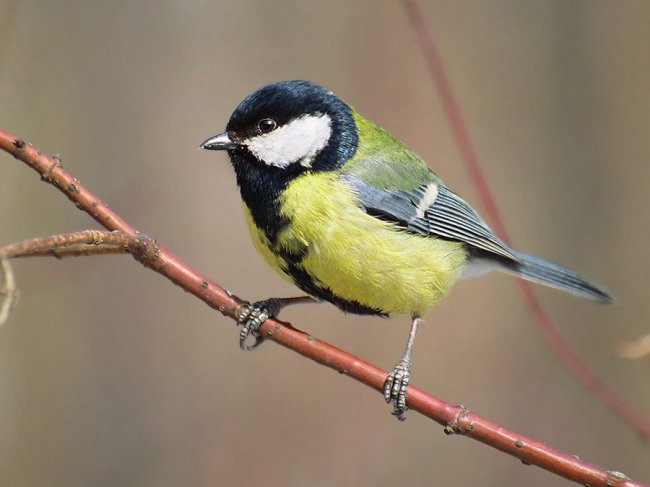 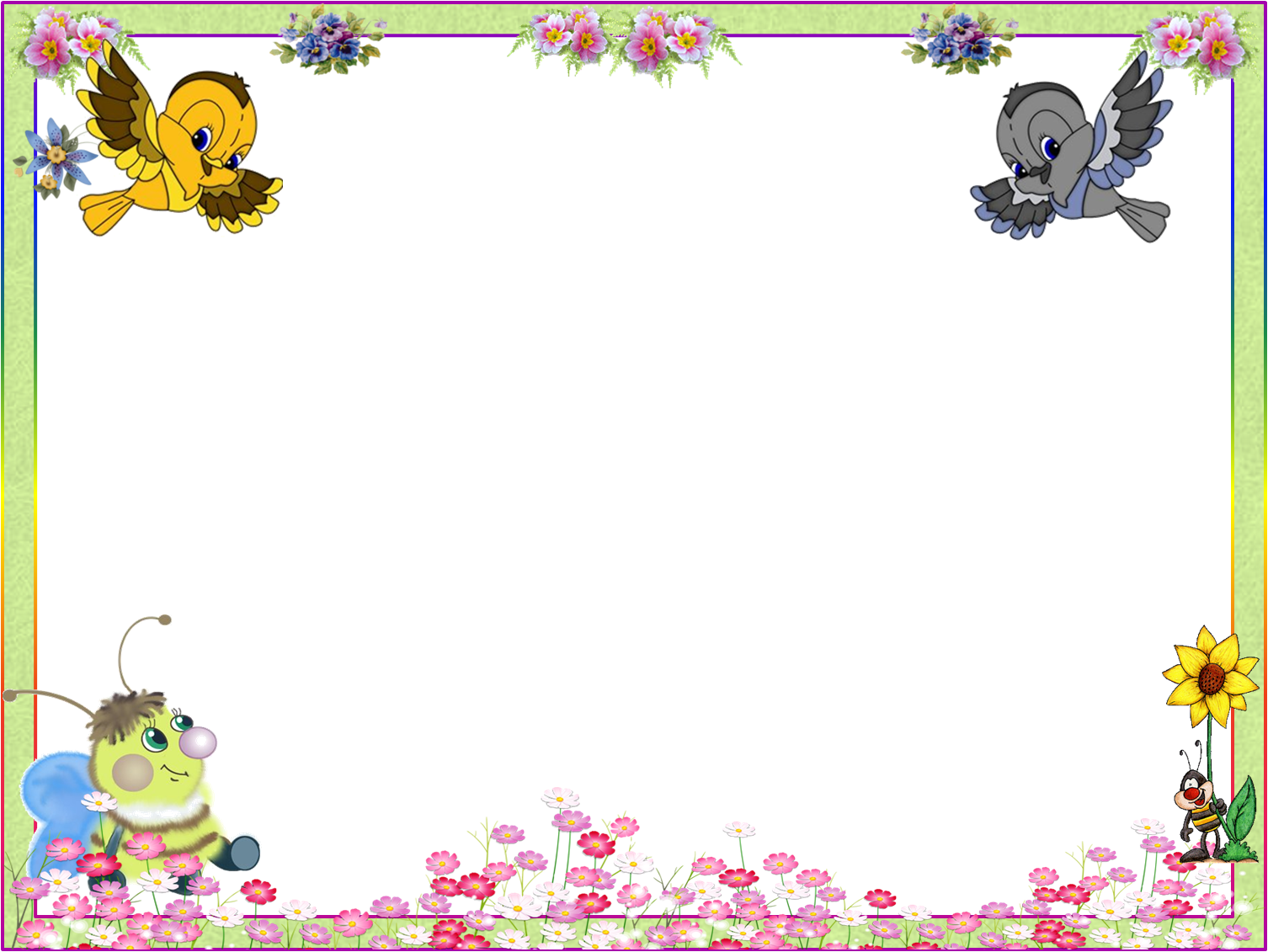 Снегирь
От простуд он не страдает,
Не страшится злобных вьюг,
И к зиме не улетает
На далёкий знойный юг.
Пусть покроет снег пруды
И пригорок, и пустырь –
Раскрасавец красногрудый,
Житель Севера…
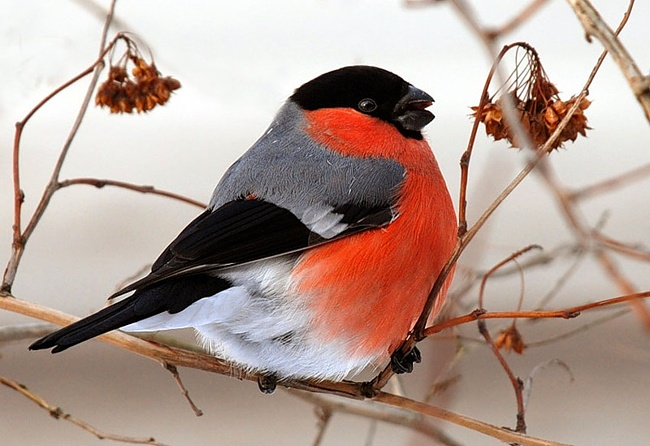 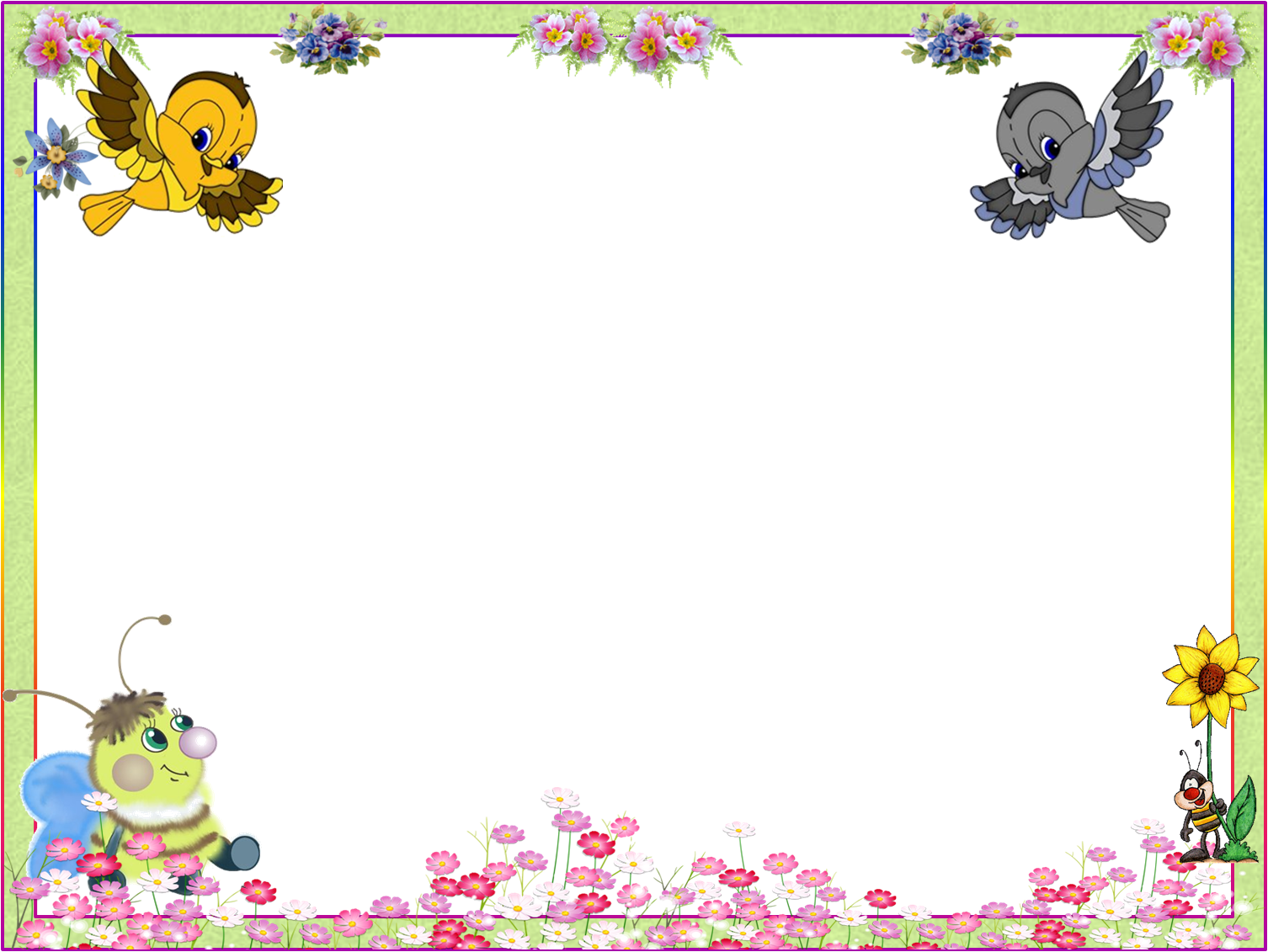 Воробей
В каждом городской дворе
Есть на радость детворе.
Птичку эту ты не бей!
Эта птичка…
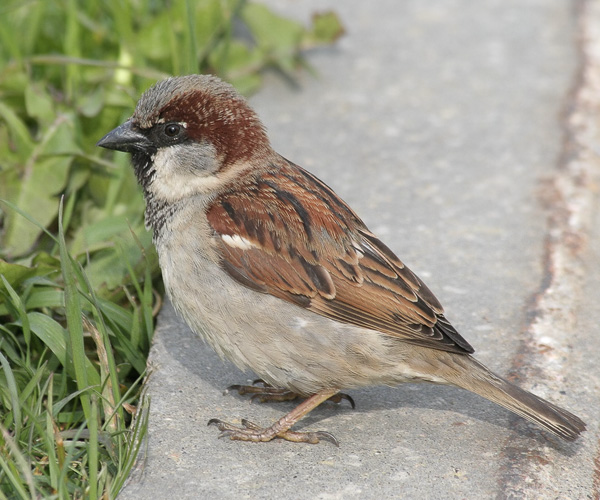 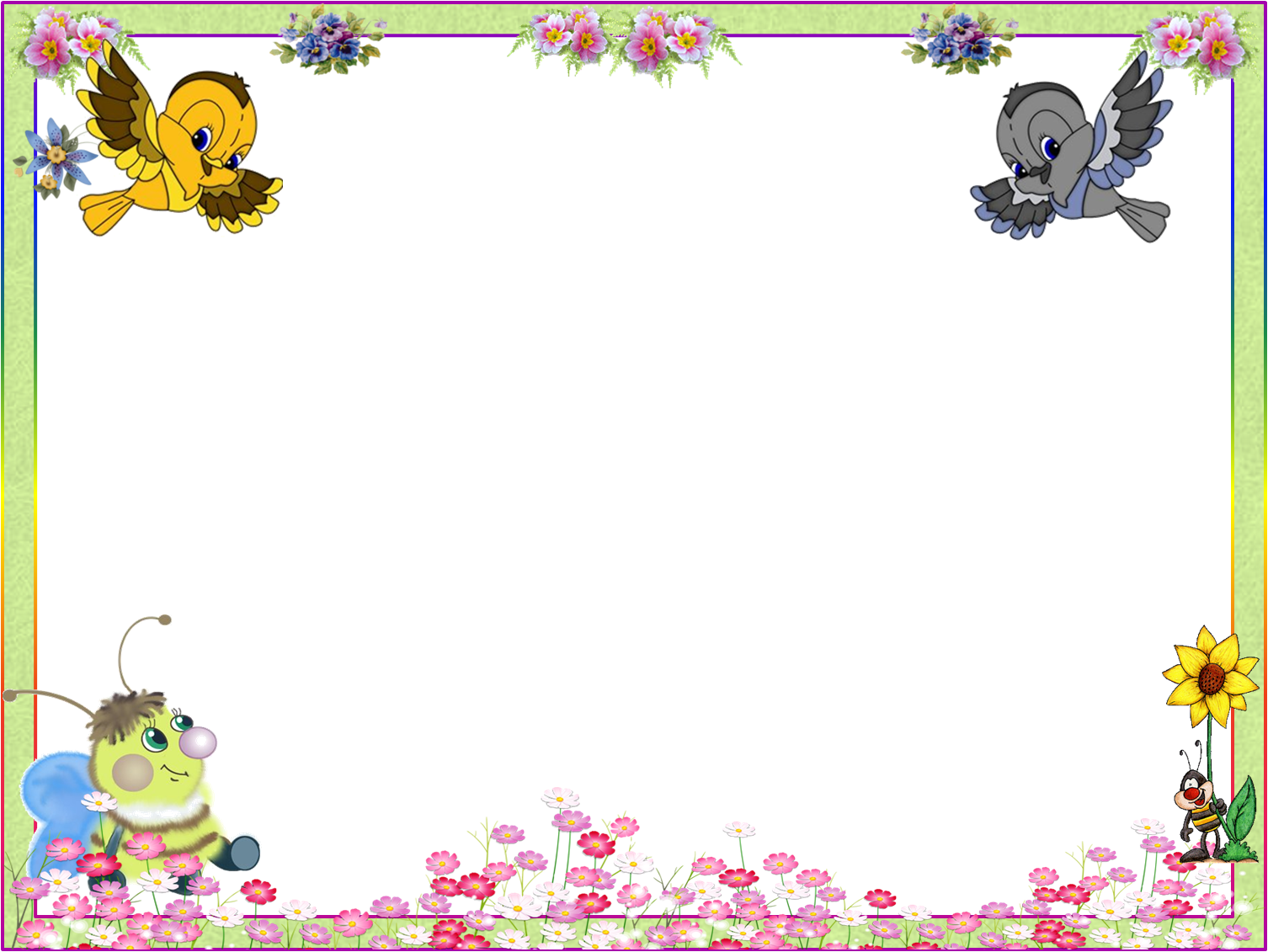 Грач
По весне к нам с юга мчится
Чёрная, как ворон, птица.
Для деревьев наших врач –
Ест букашек разных…
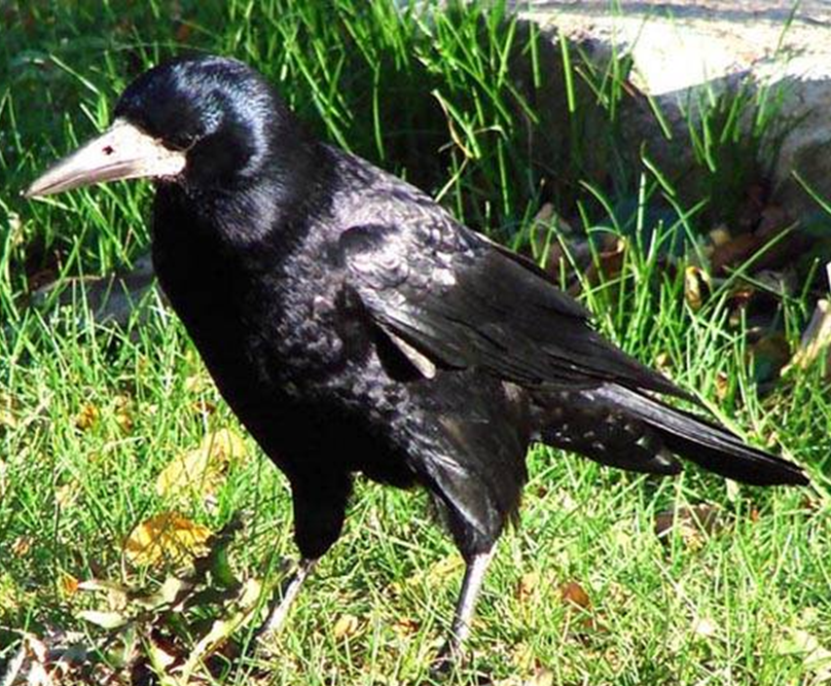 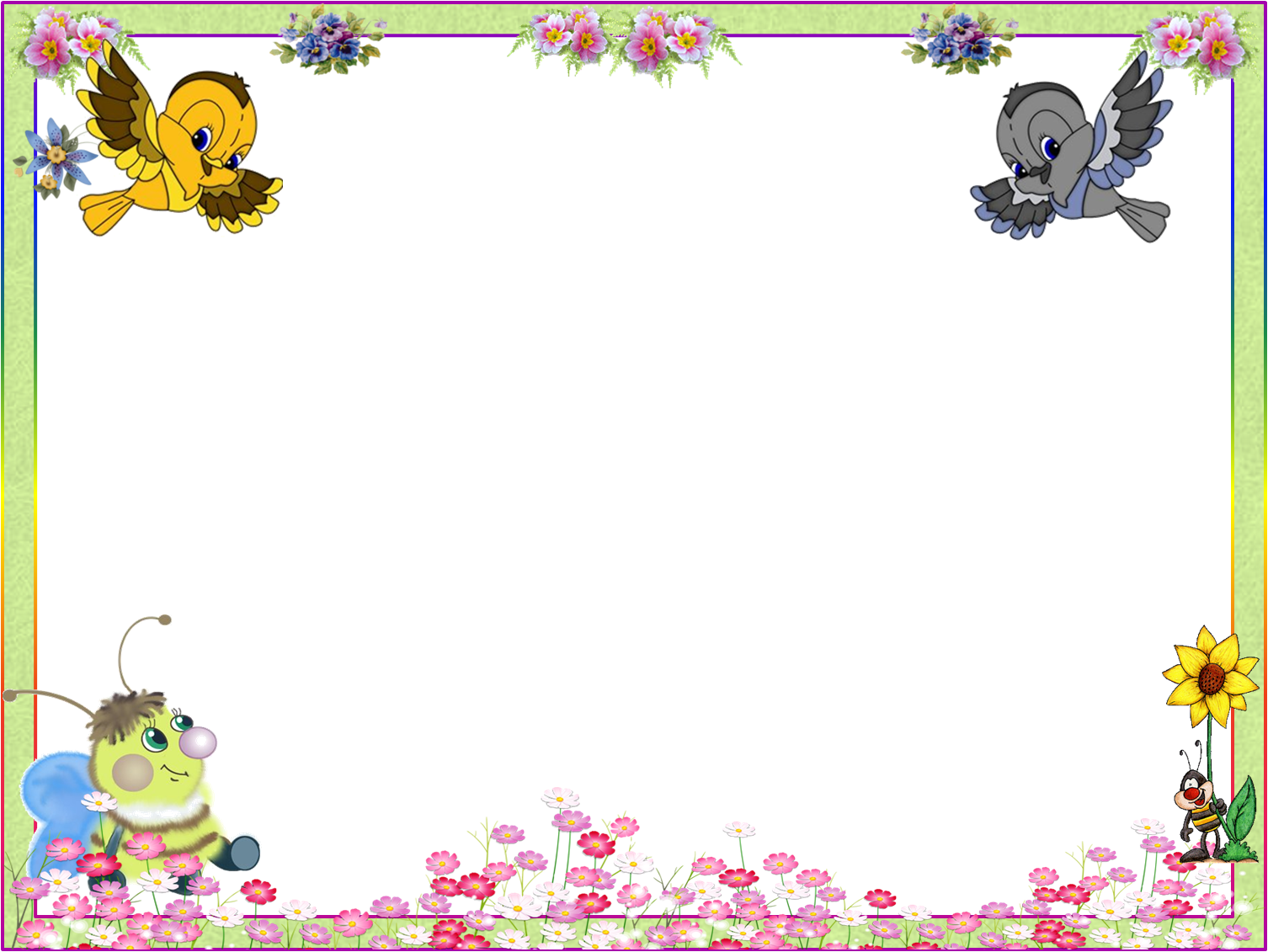 Соловей
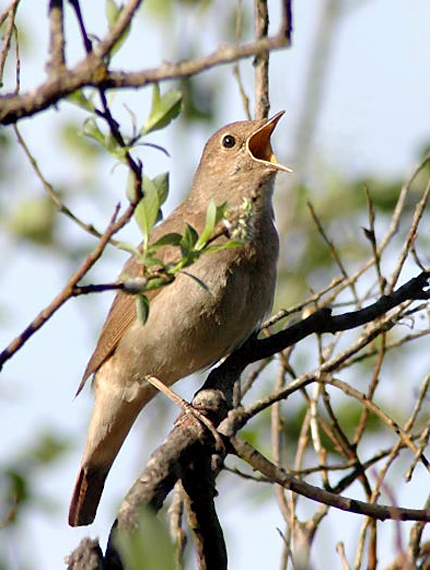 Кто без нот и без свирели
Лучше всех выводит трели?
Голосистее, нежней?
Кто же это?
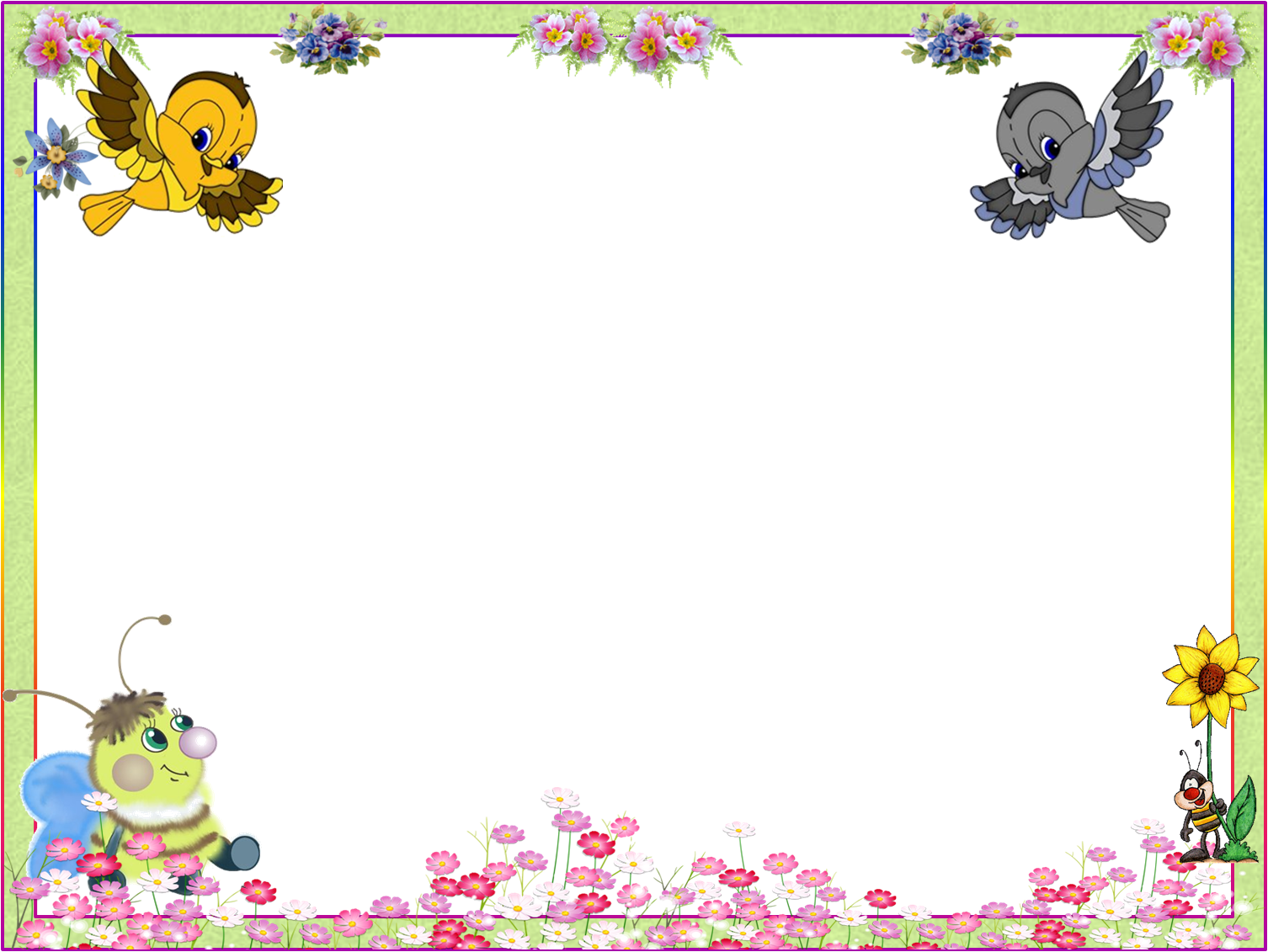 Щеглы
В лужах – отраженье тучи,
Дни по-прежнему теплы.
На репейнике колючем
Ищут семечки…
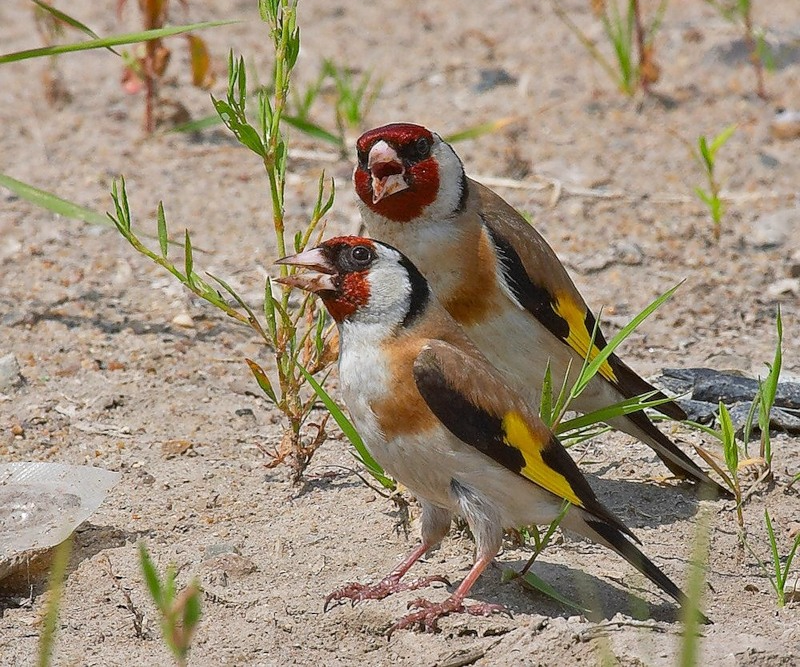 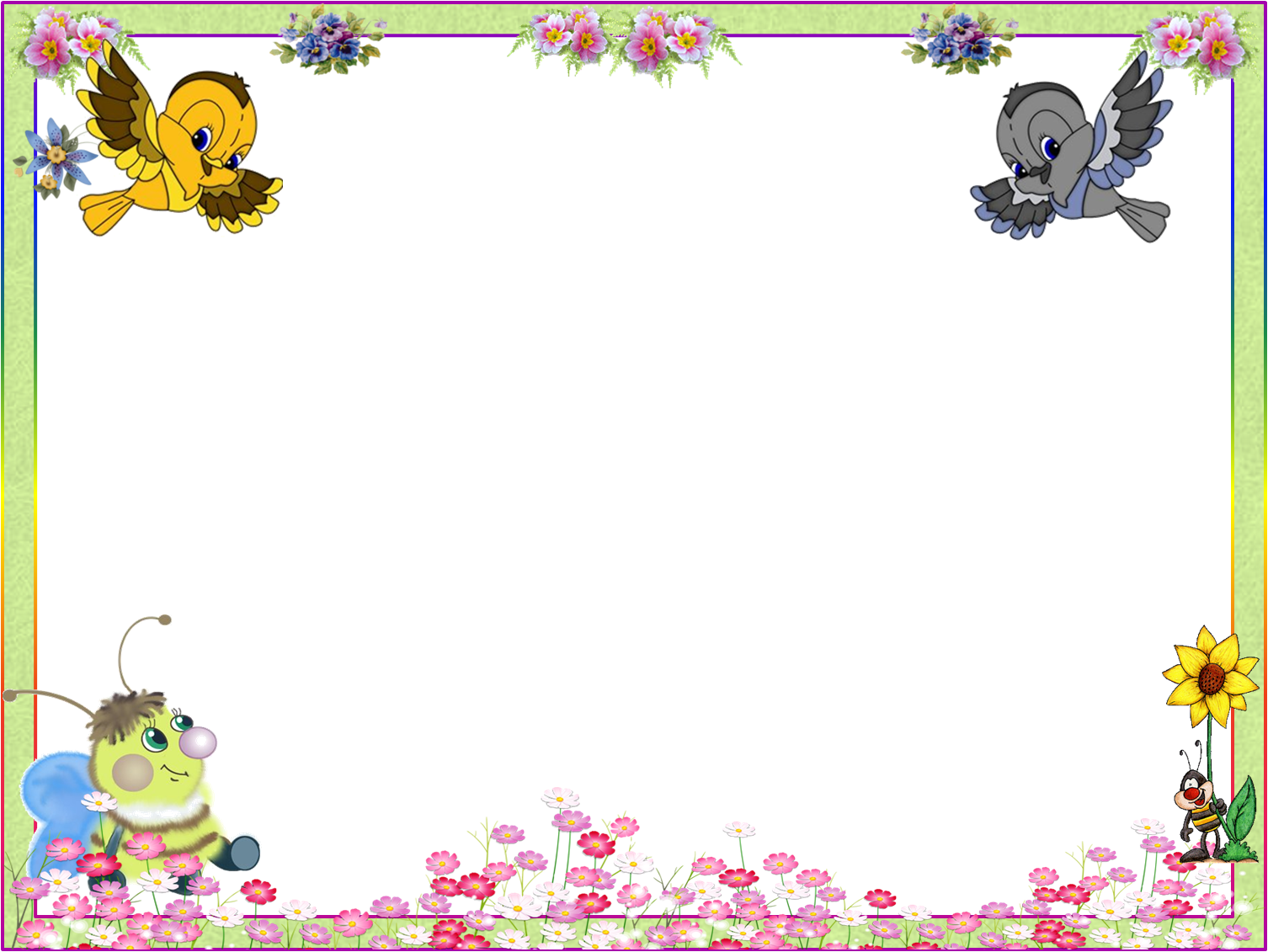 Грачи
Листья медленно с крон облетают,
И мороз приударил в ночи.
Собираются в шумные стаи
Перед дальней дорогой…
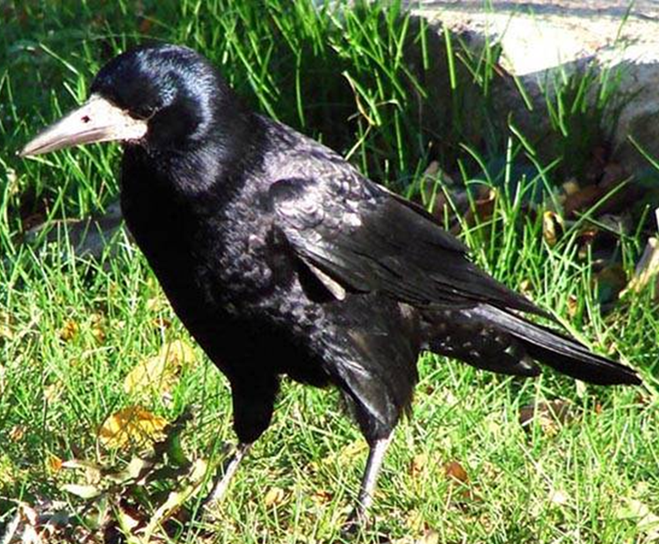 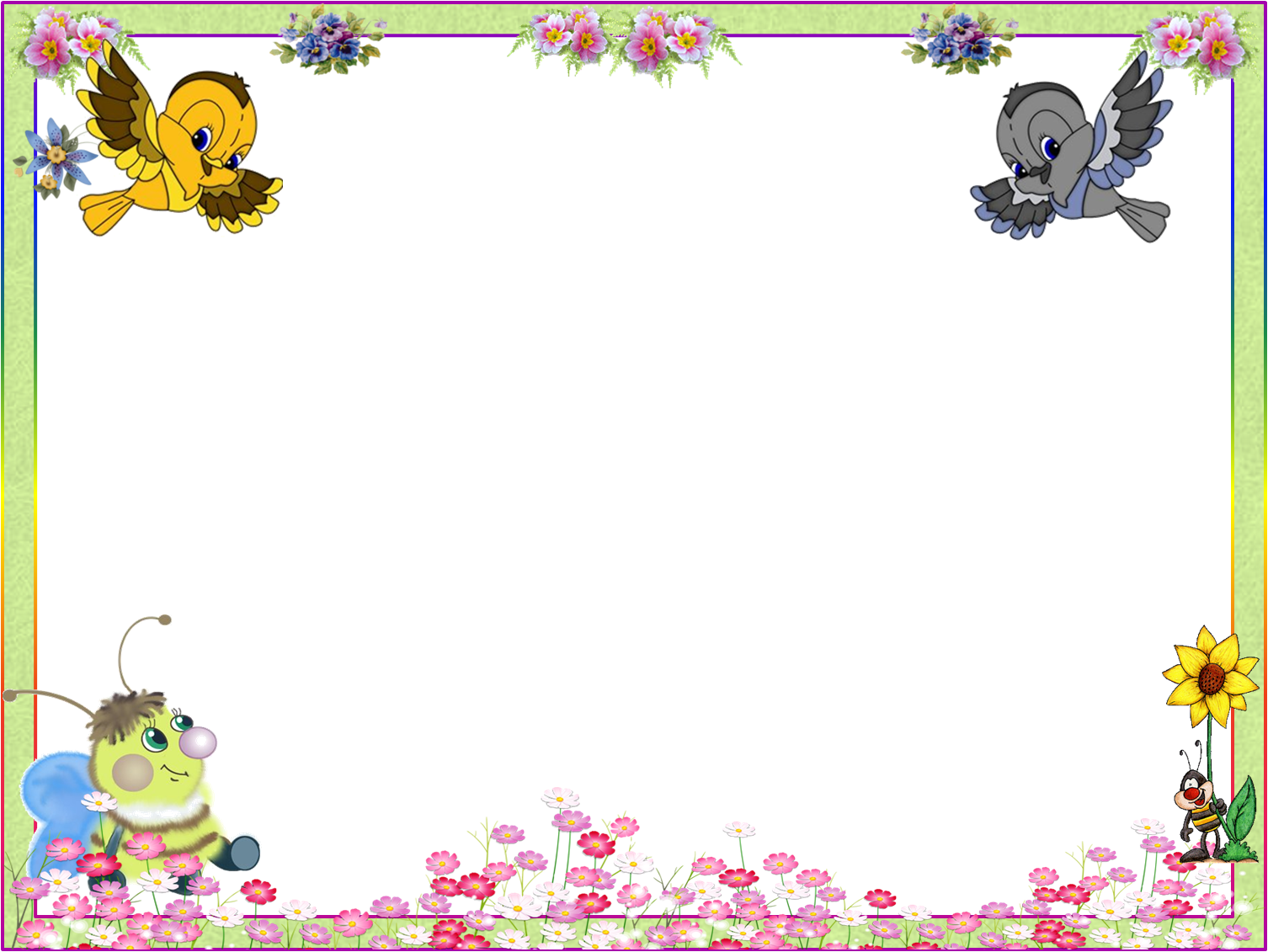 2 тур «Буква заблудилась»
Игрокам необходимо заменить одну букву в слове так, чтобы получилось название птицы.
Чашка (Чайка)
Капля (Цапля)
Осёл (Орёл)
Лист (Аист)
Морока (Сорока)
Борона (Ворона)
Сазан (Фазан)
Лебеда (Лебедь)
Граф (Грач)
Куница (Курица)
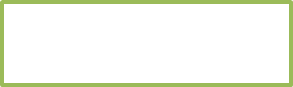 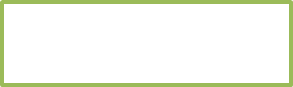 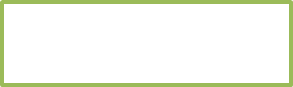 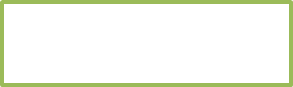 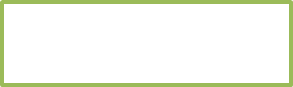 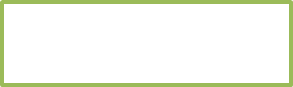 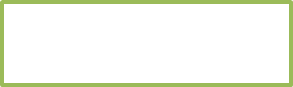 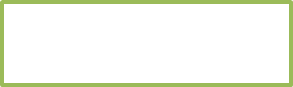 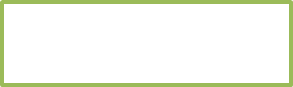 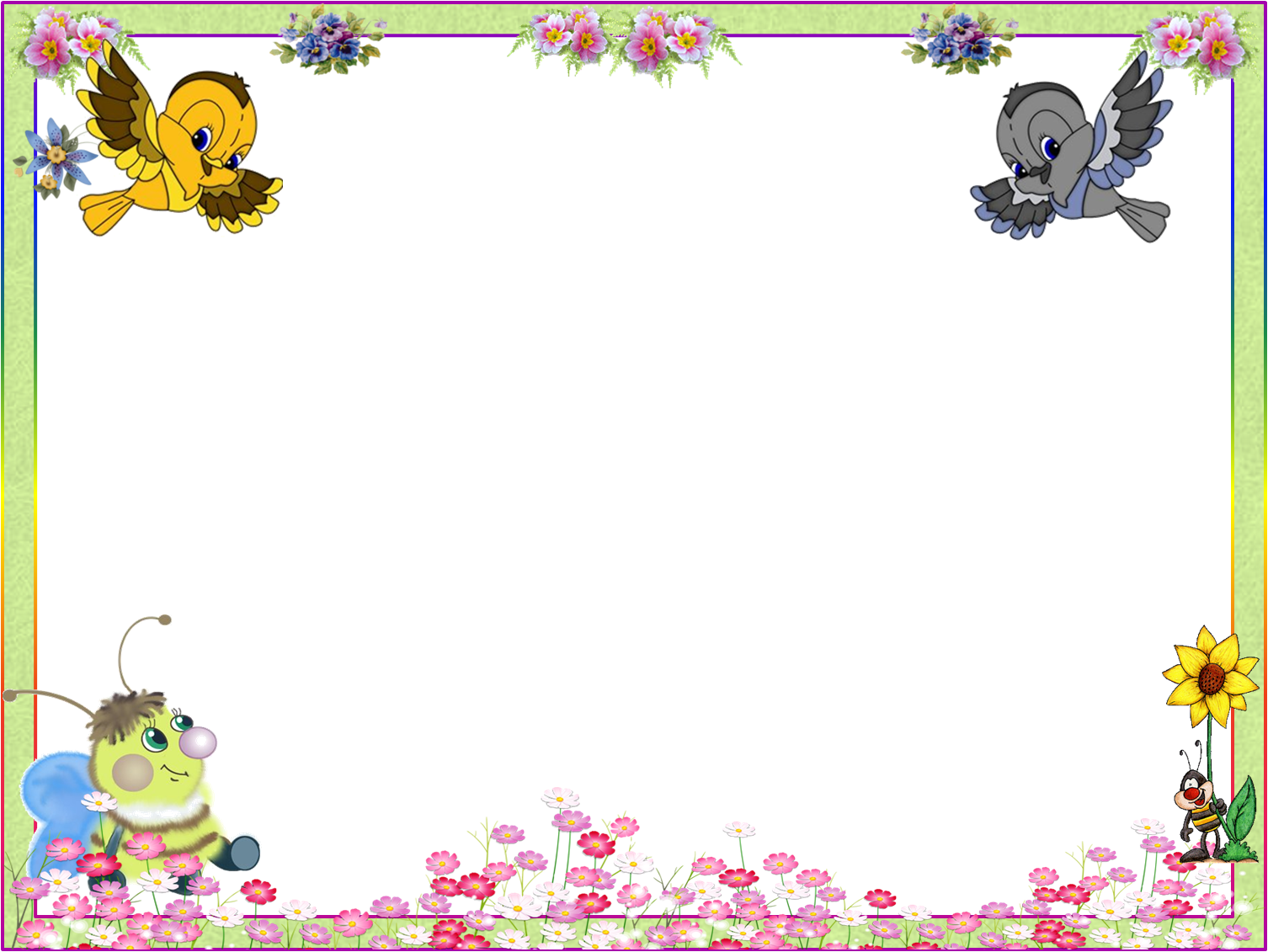 3 тур «Угадай-ка»
Название какой другой птицы спрятано в слове «жаворонок»? 
   (Ворон)
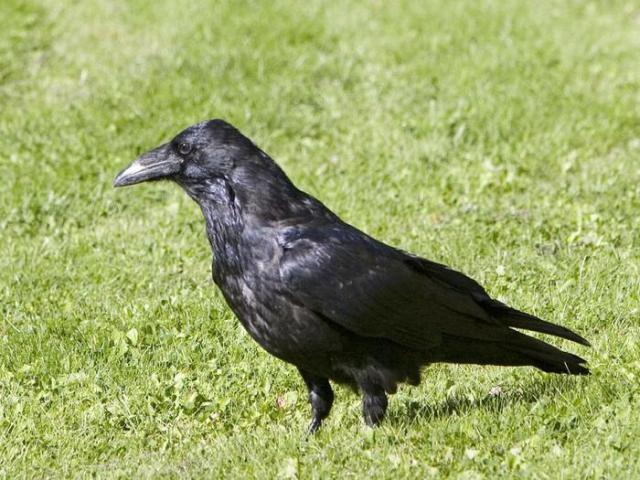 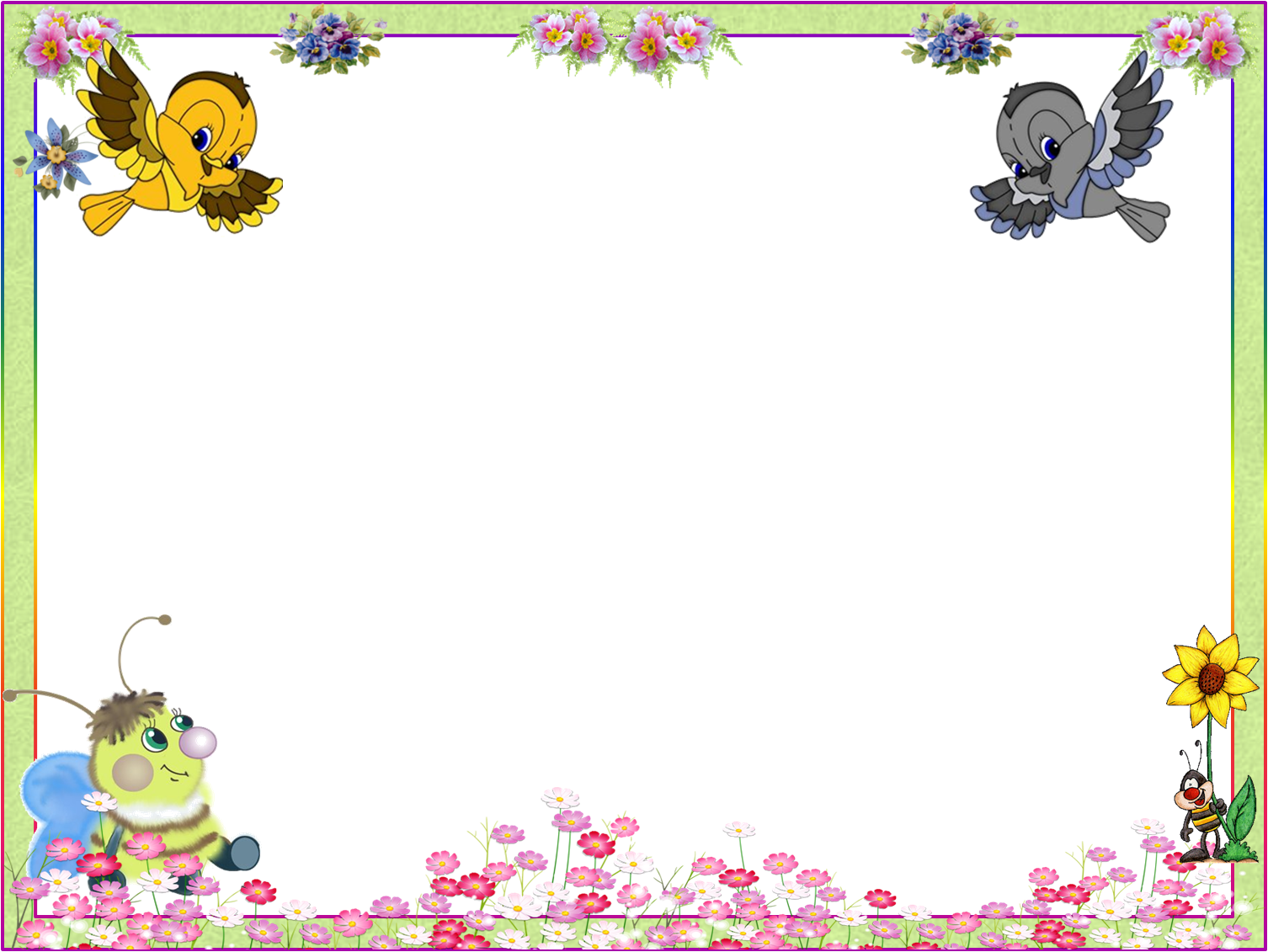 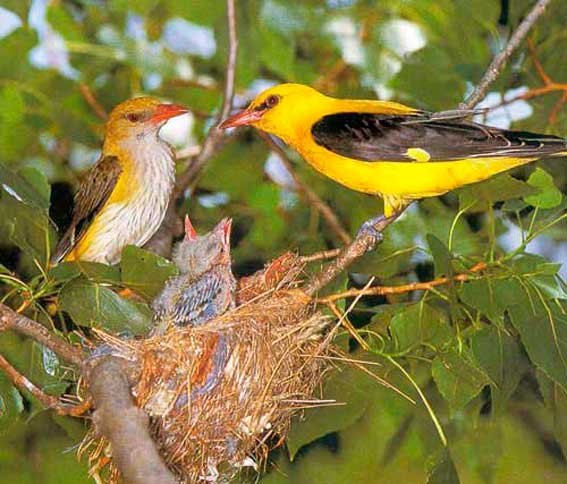 Добавьте одну букву к названию русской реки, чтобы получилось название птицы. 
                       (Иволга)
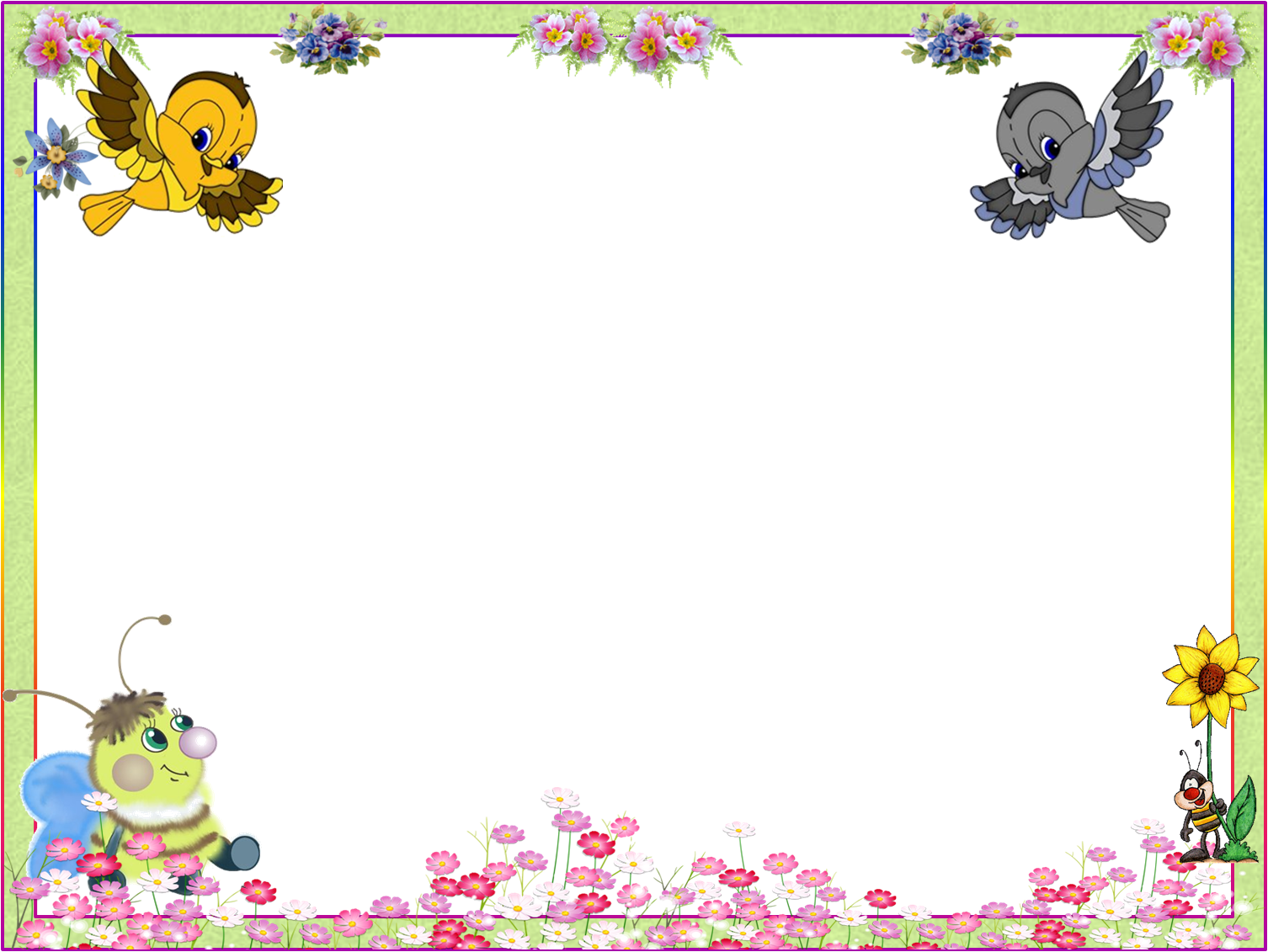 Какая из наших птиц быстрее всех летает? 
                      (Стриж)
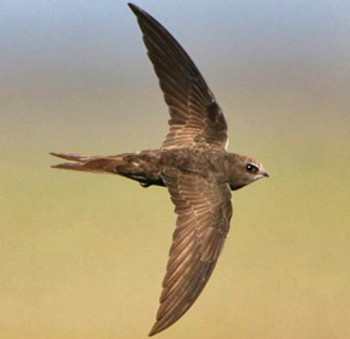 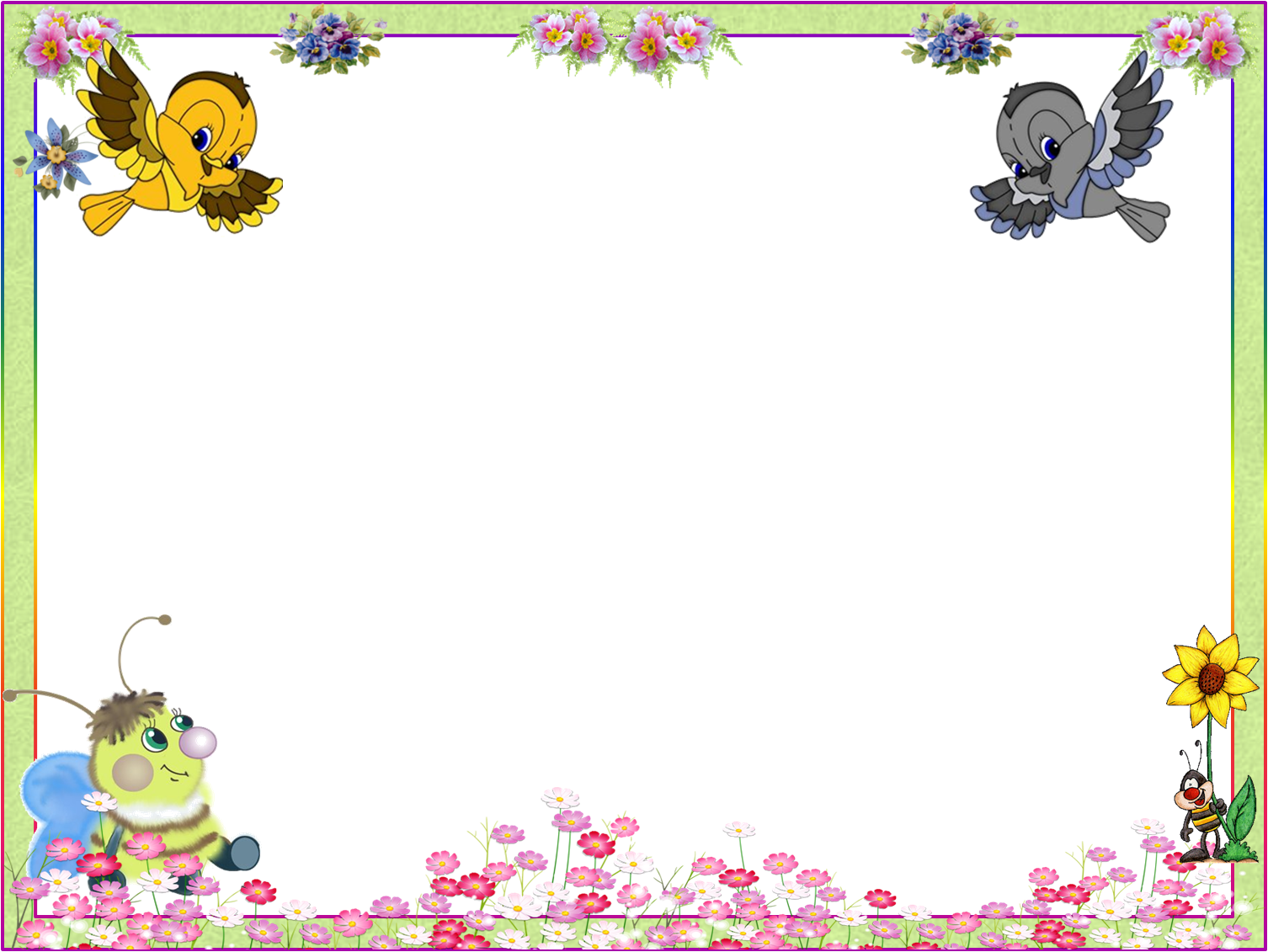 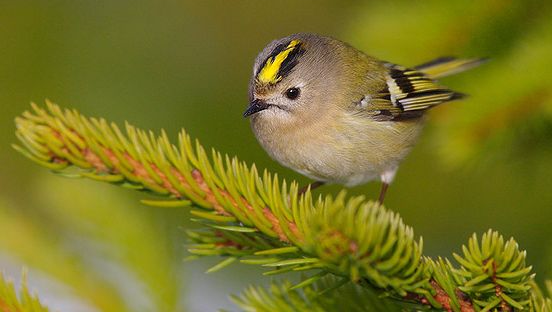 Какая самая маленькая птичка в нашей стране?
                          (Королёк)
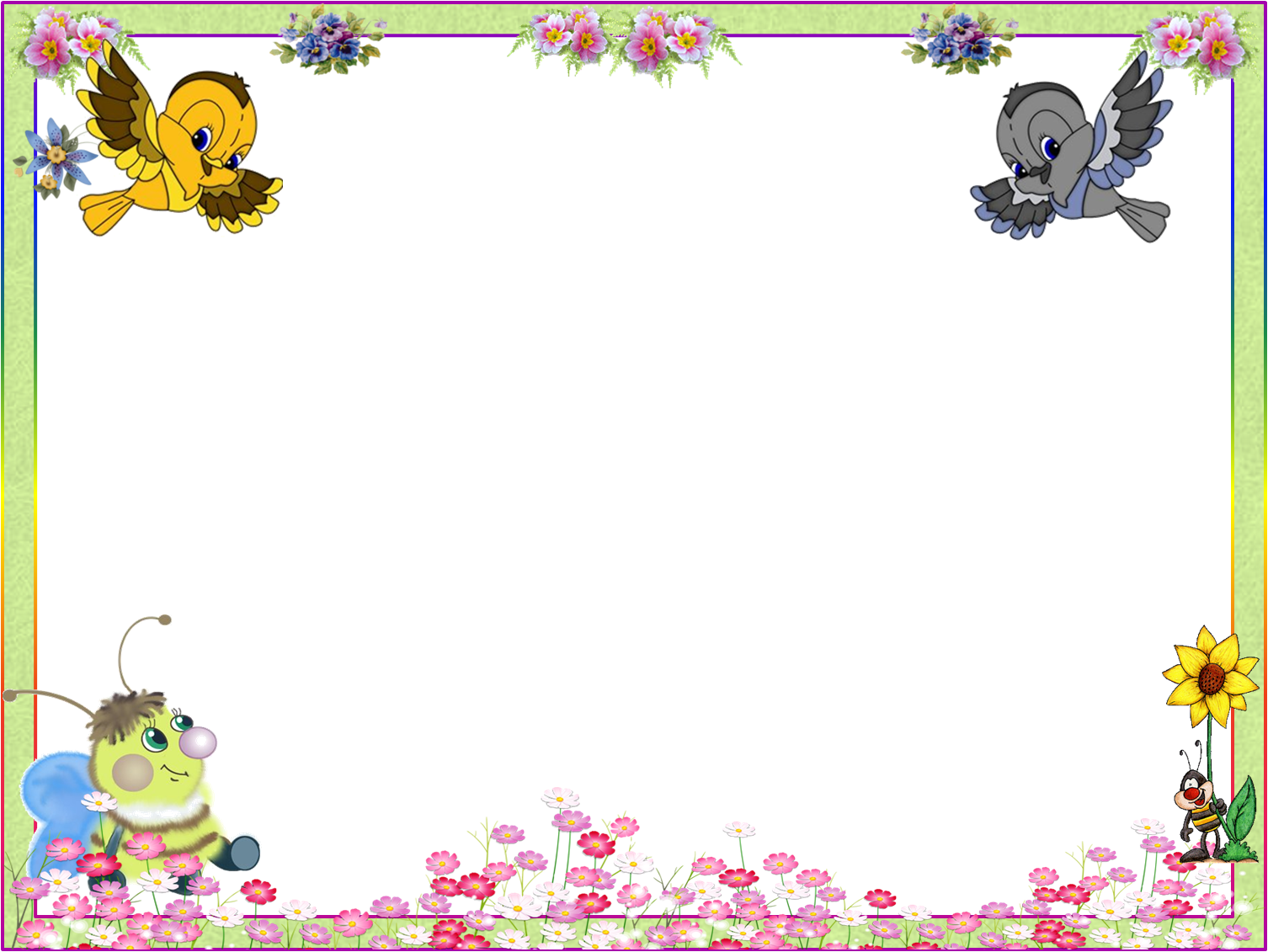 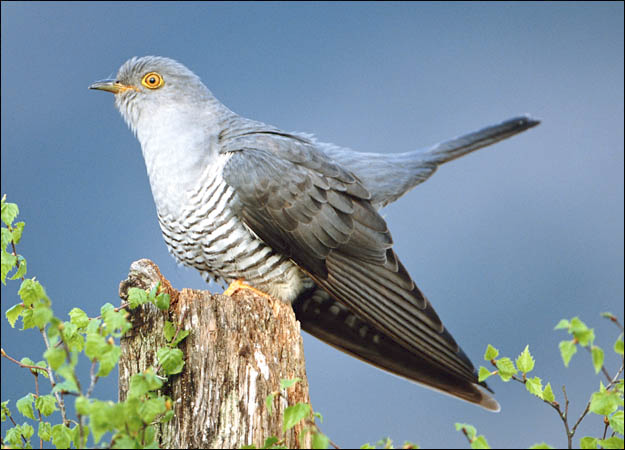 Птенцы какой птицы не знают матери? 
                  (Кукушка)
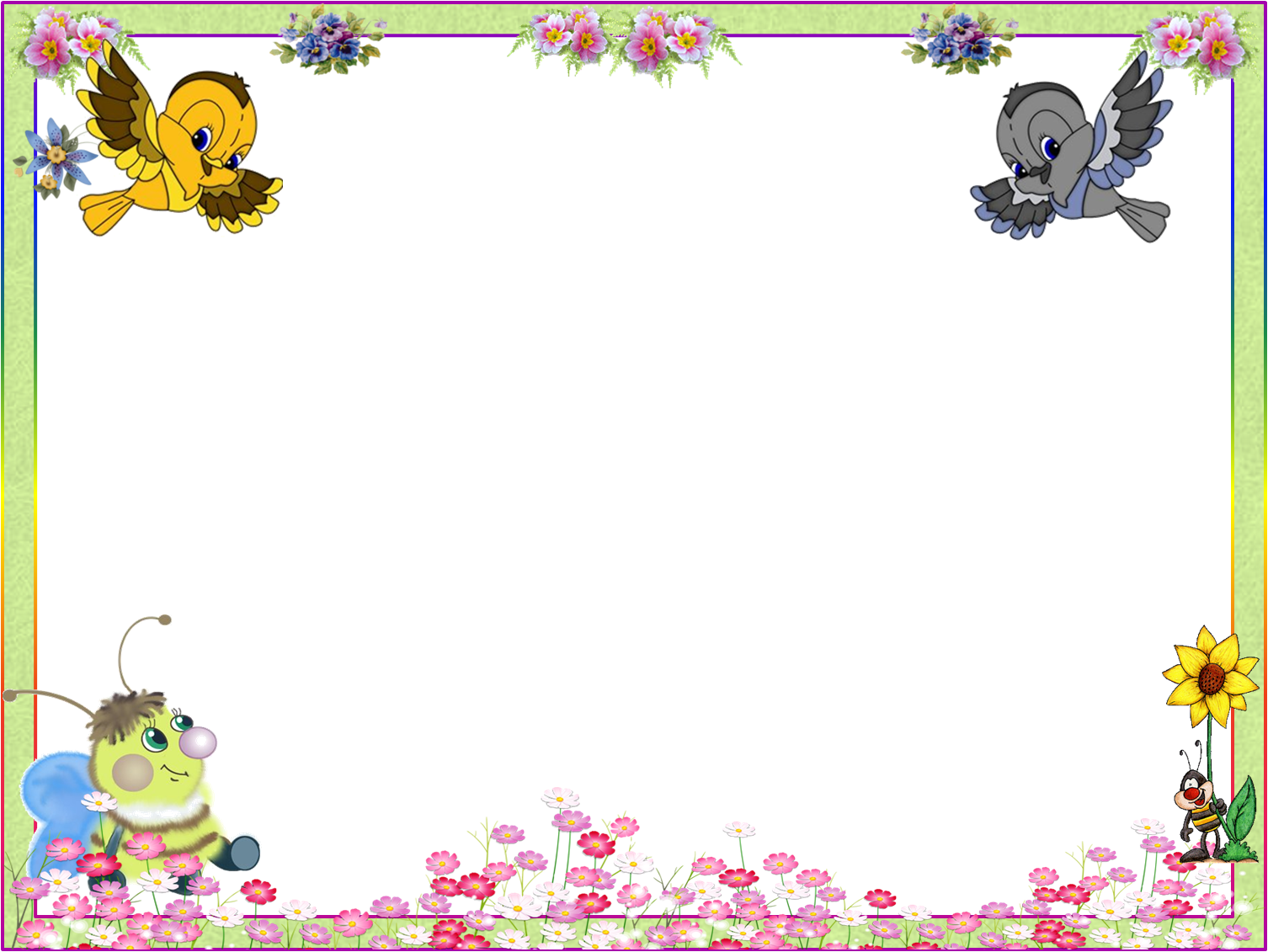 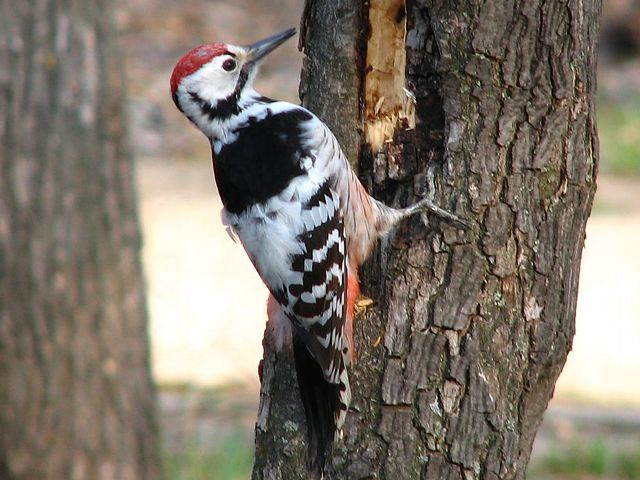 У какой птицы самый длинный язык?

       (У дятла – до 15 см)
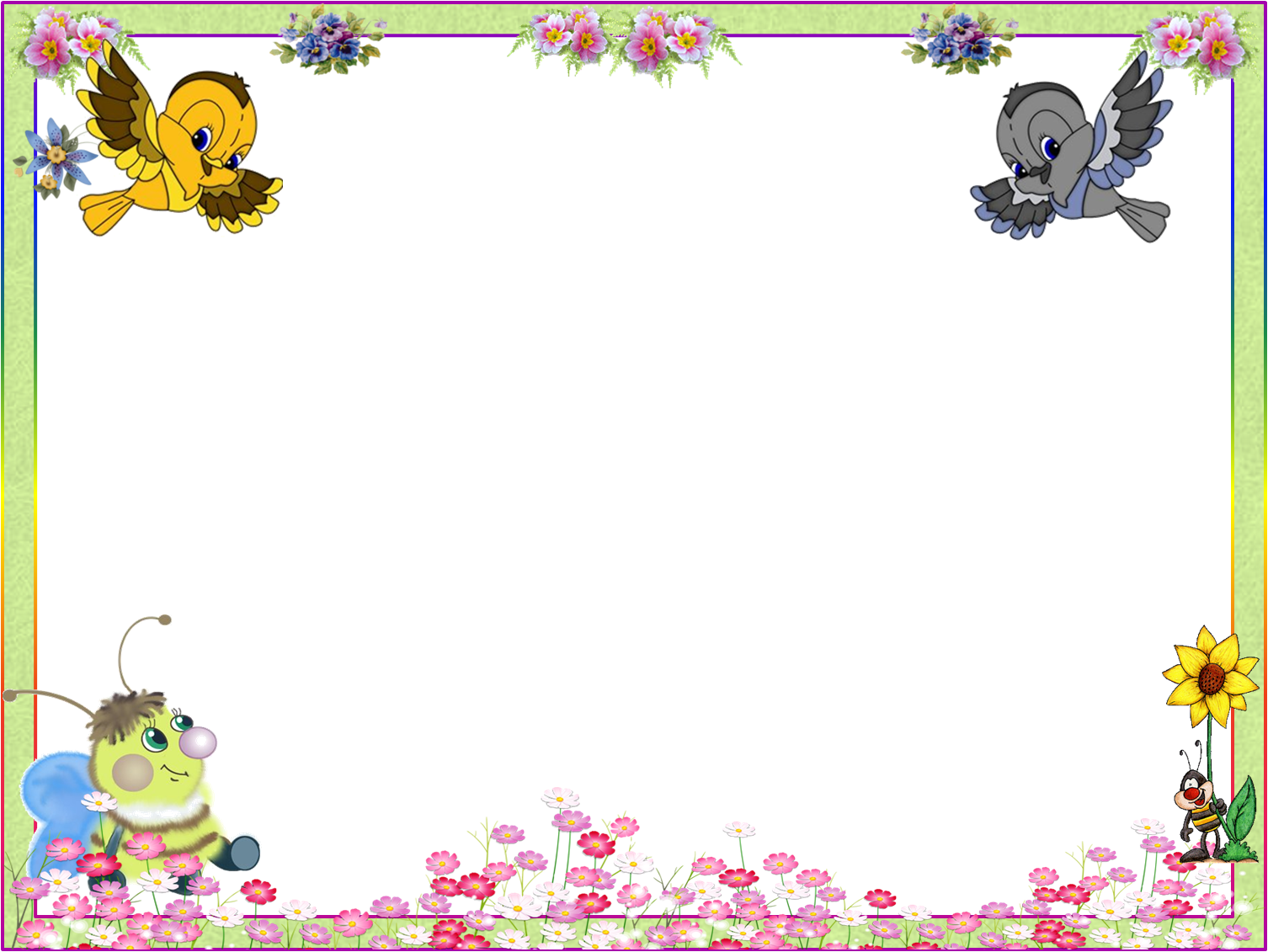 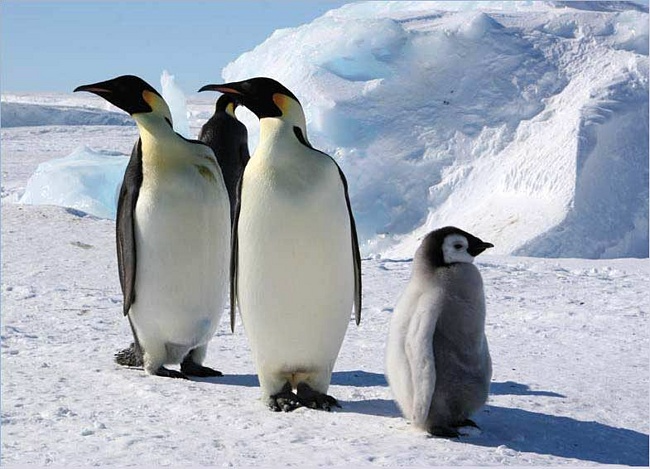 У каких птиц крылья покрыты не перьями, а чешуёй? 
                     (Пингвин)
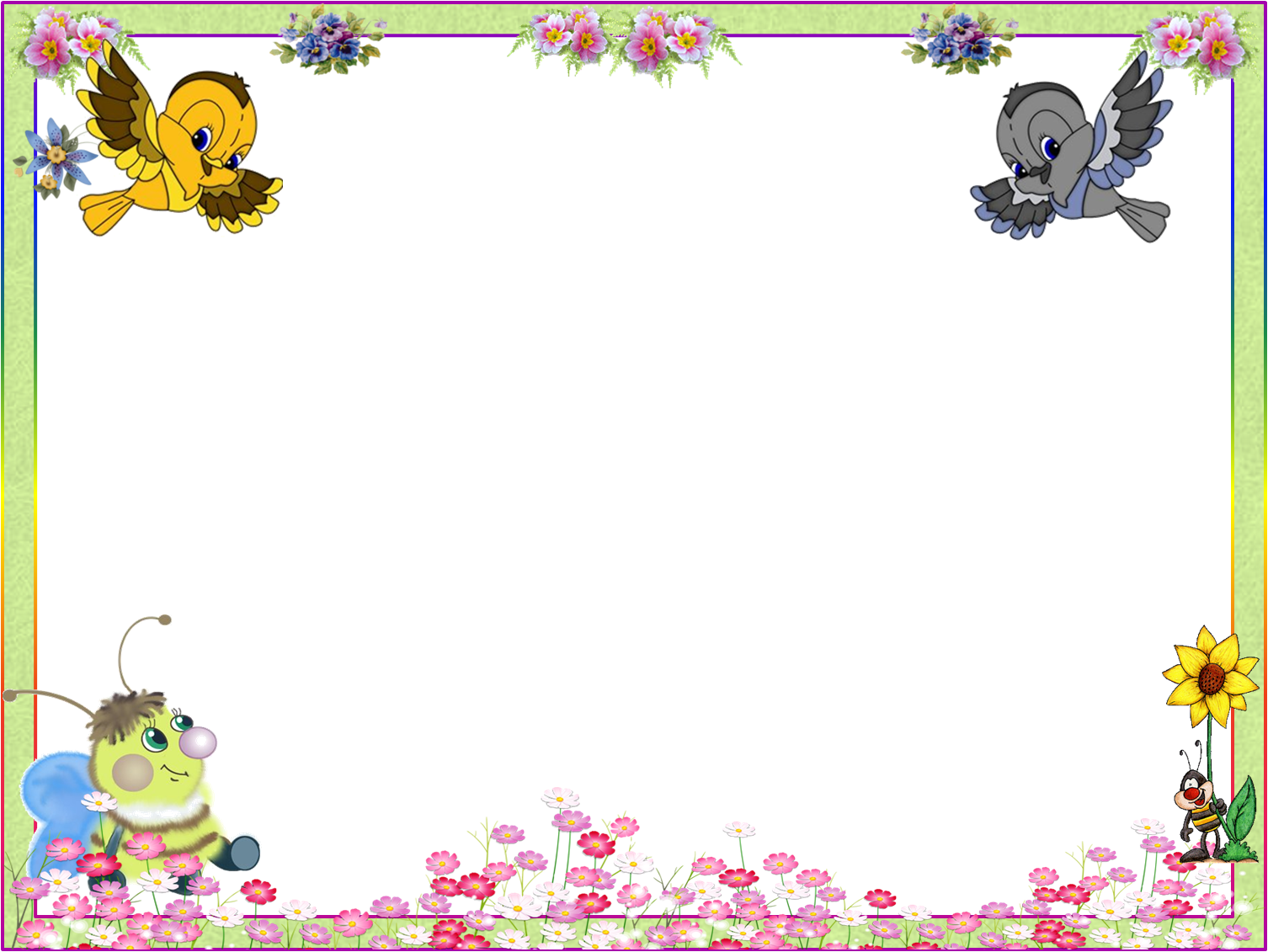 4 тур«Конкурс пословиц»
Слово – не воробей вылетит – не поймаешь.
 
Всяк  кулик своё болото хвалит. 

Гусь свинье не товарищ.
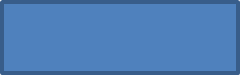 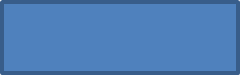 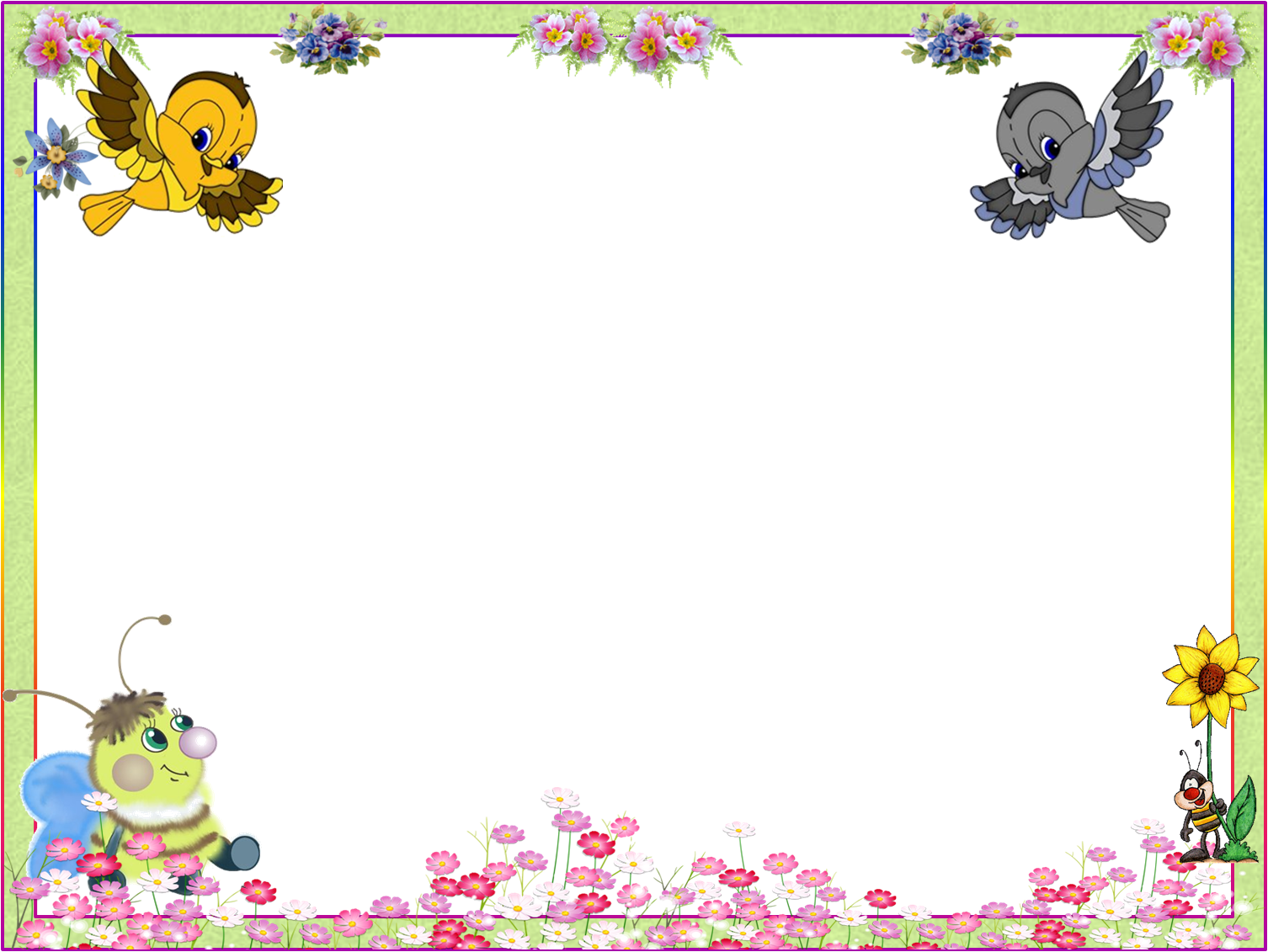 5 тур«В мире птиц»
Названия или прозвища птиц соответствуют человеческим профессиям или роду занятий.





                             Секретарь
В давние времена писец писал птичьим пером, а запасные перья закладывал за ухо. Одна африканская птица внешне напоминает такого писца. Что это за птица?
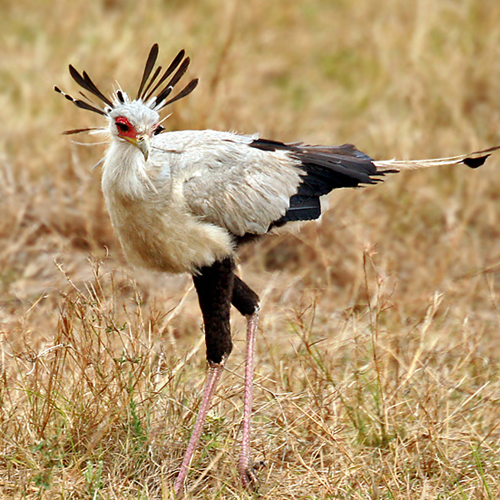 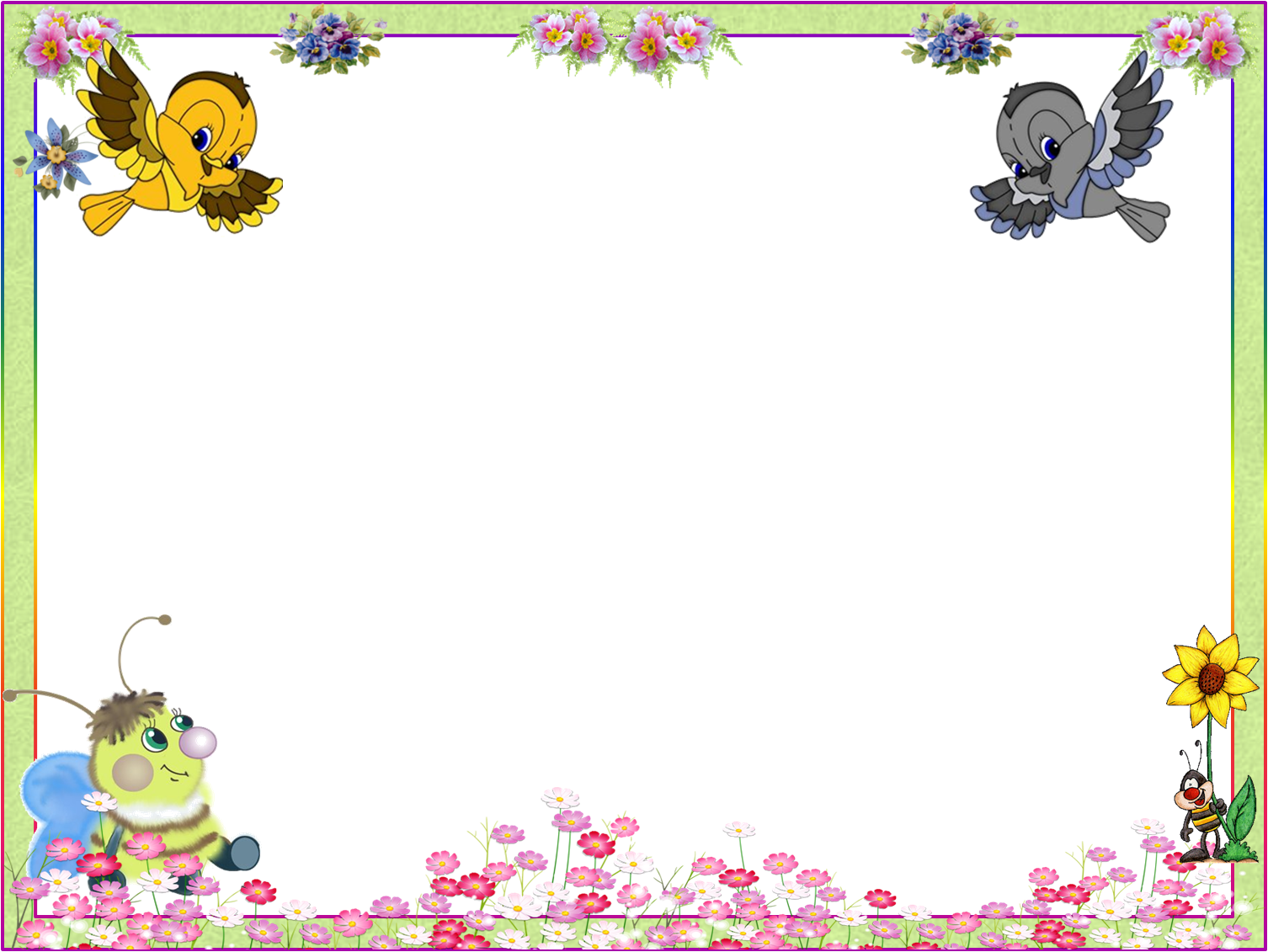 Ткач
А эта африканская птица очень искусно плетёт гнездо, похожее на мешок. Какая человеческая профессия дала ей название?
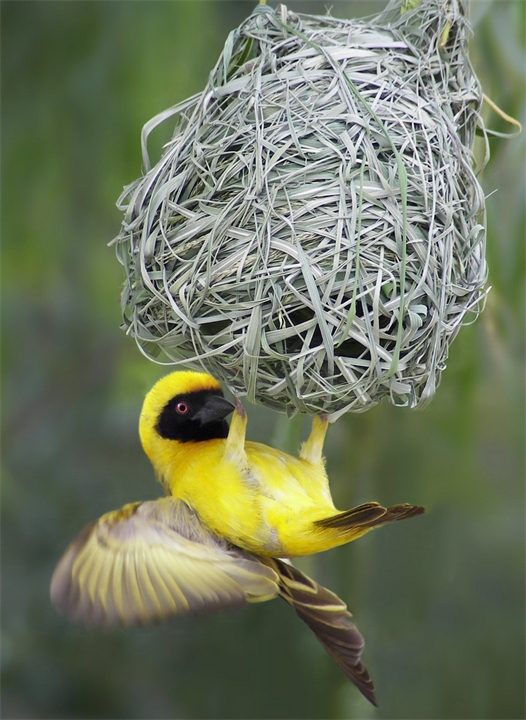 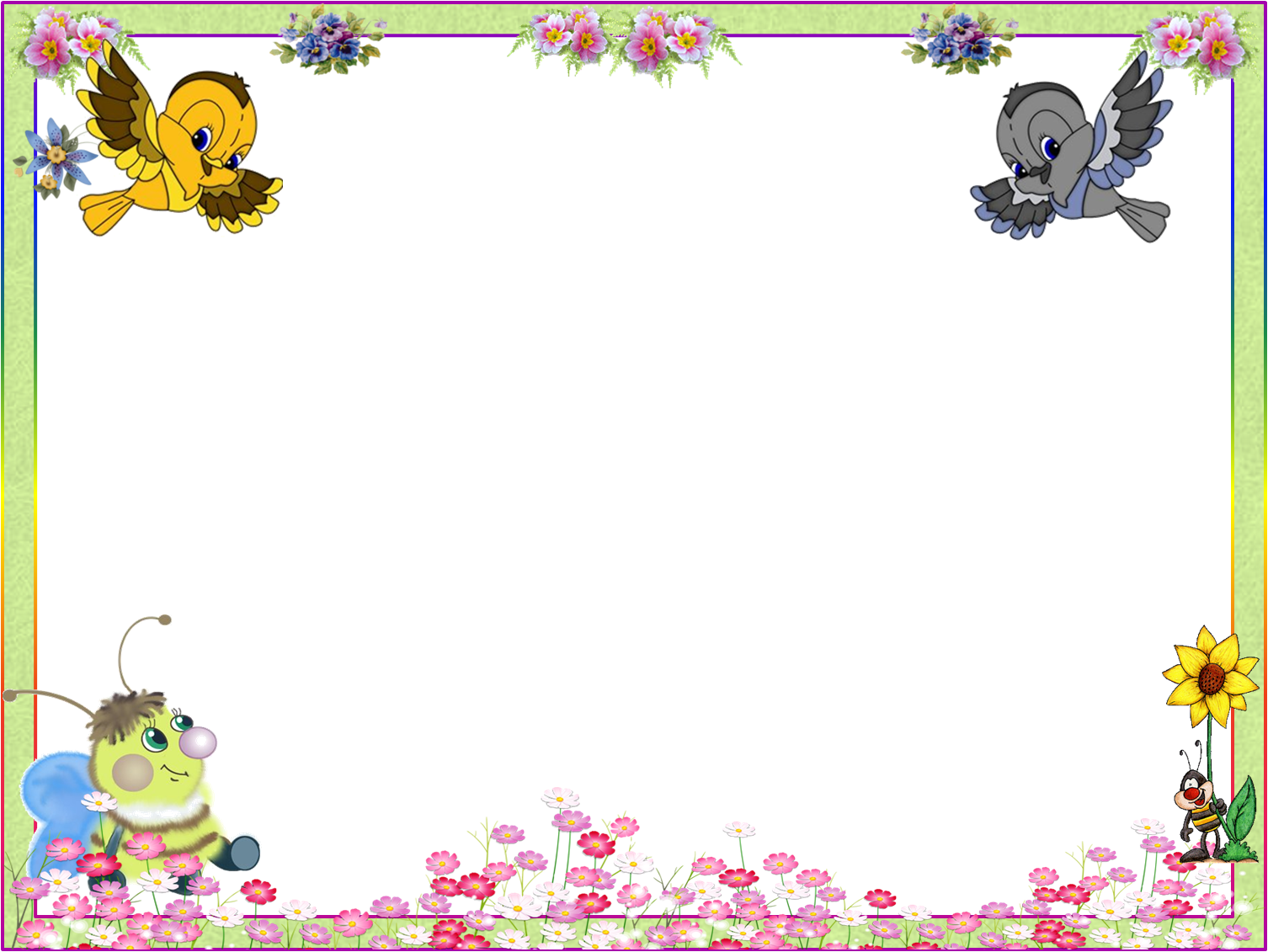 Пастух
Красноносая водяная курочка, она же конюх и она же имеет ещё одно название, связанное с профессией «начальника» стада.
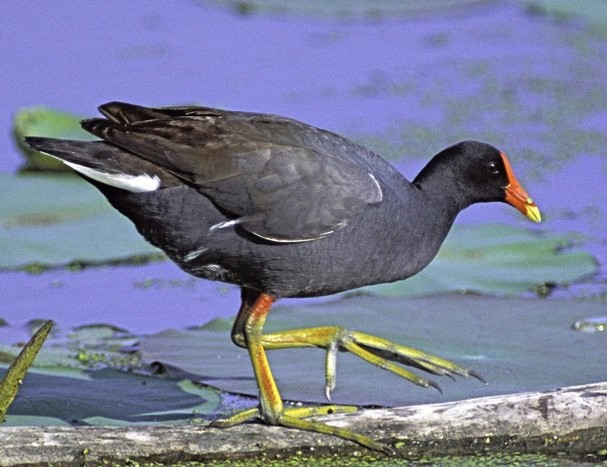 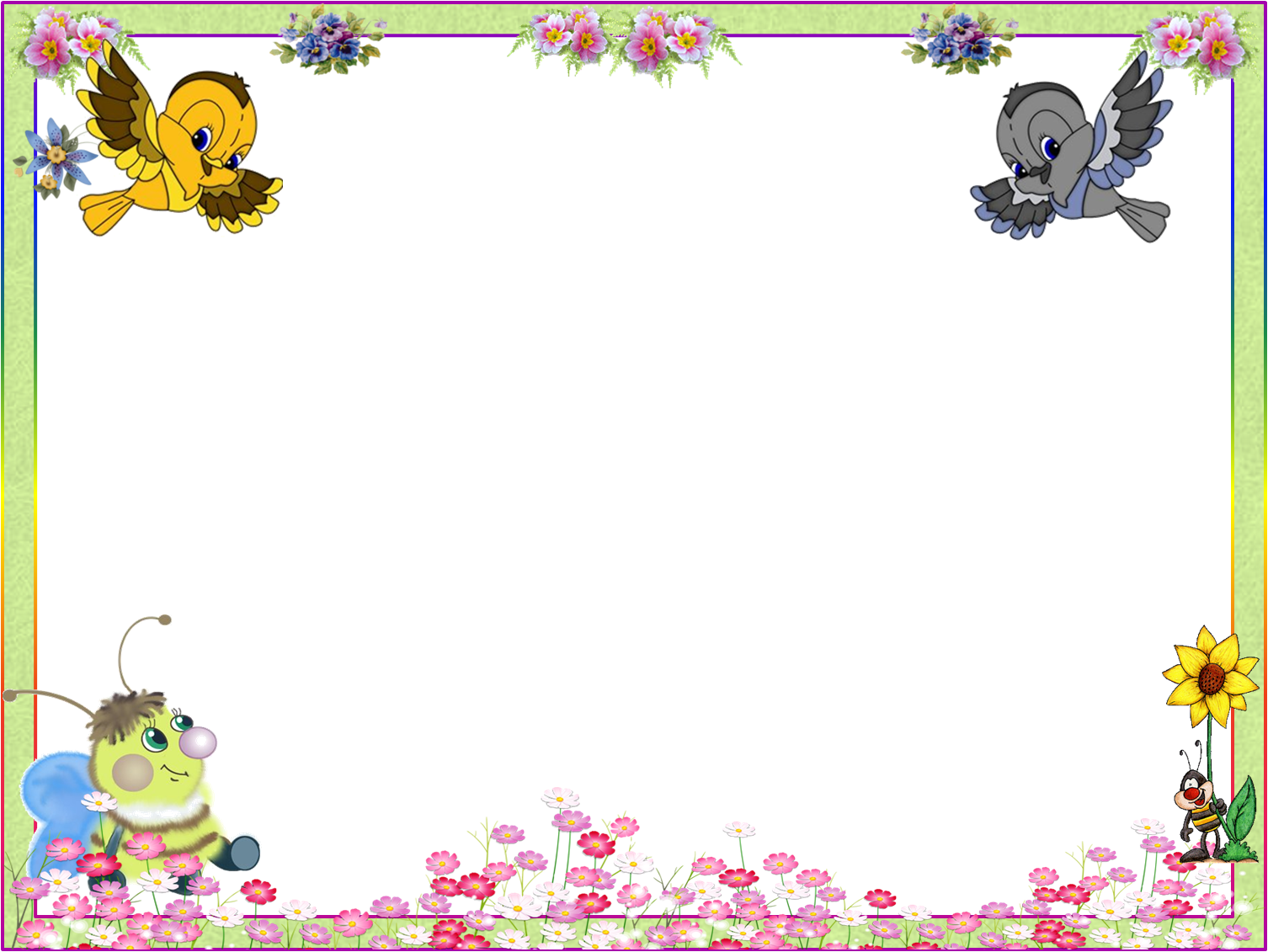 МОЛОДЦЫ !